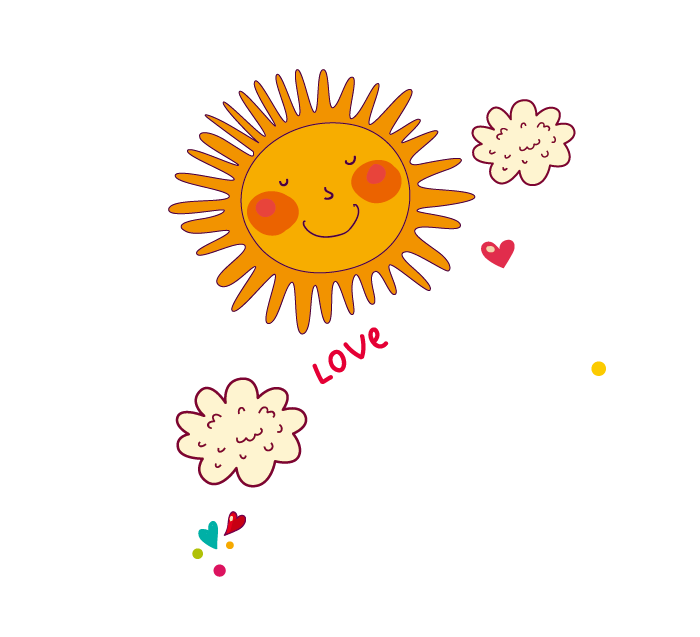 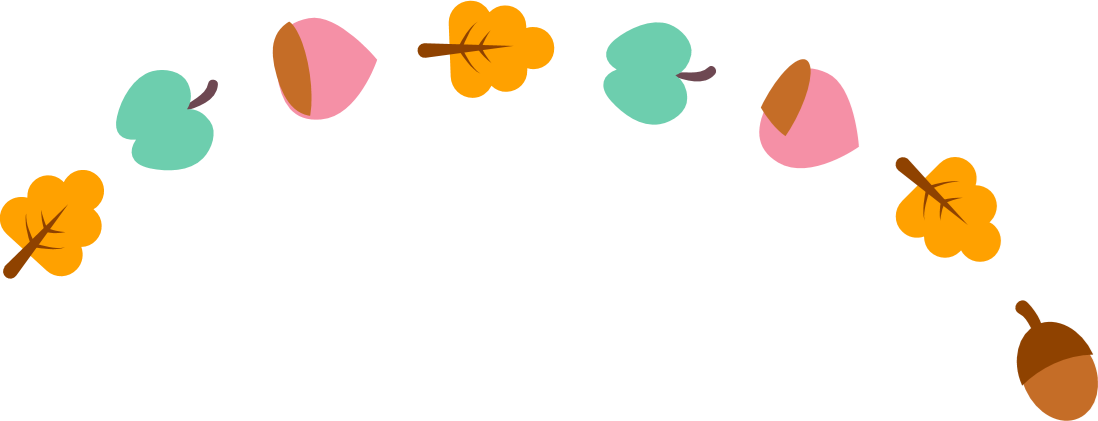 KHỞI ĐỘNG
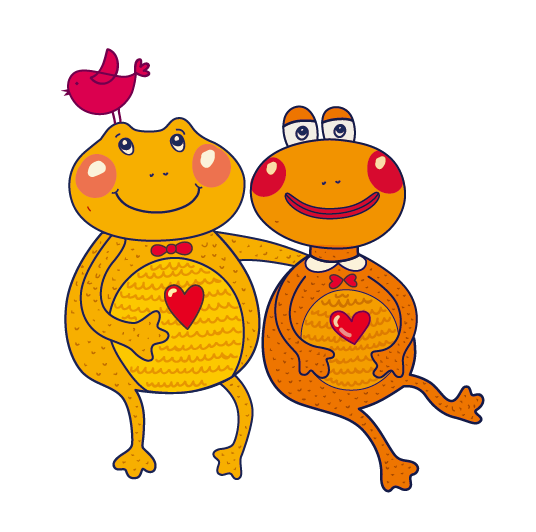 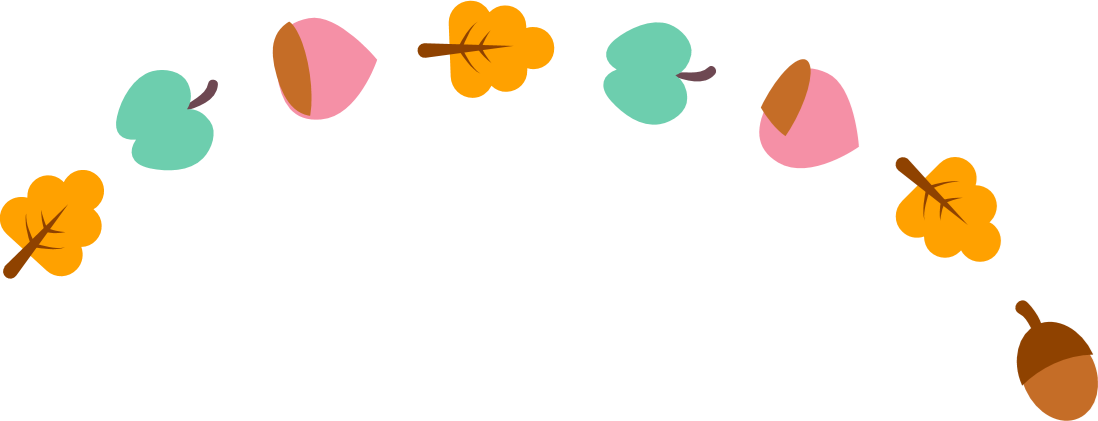 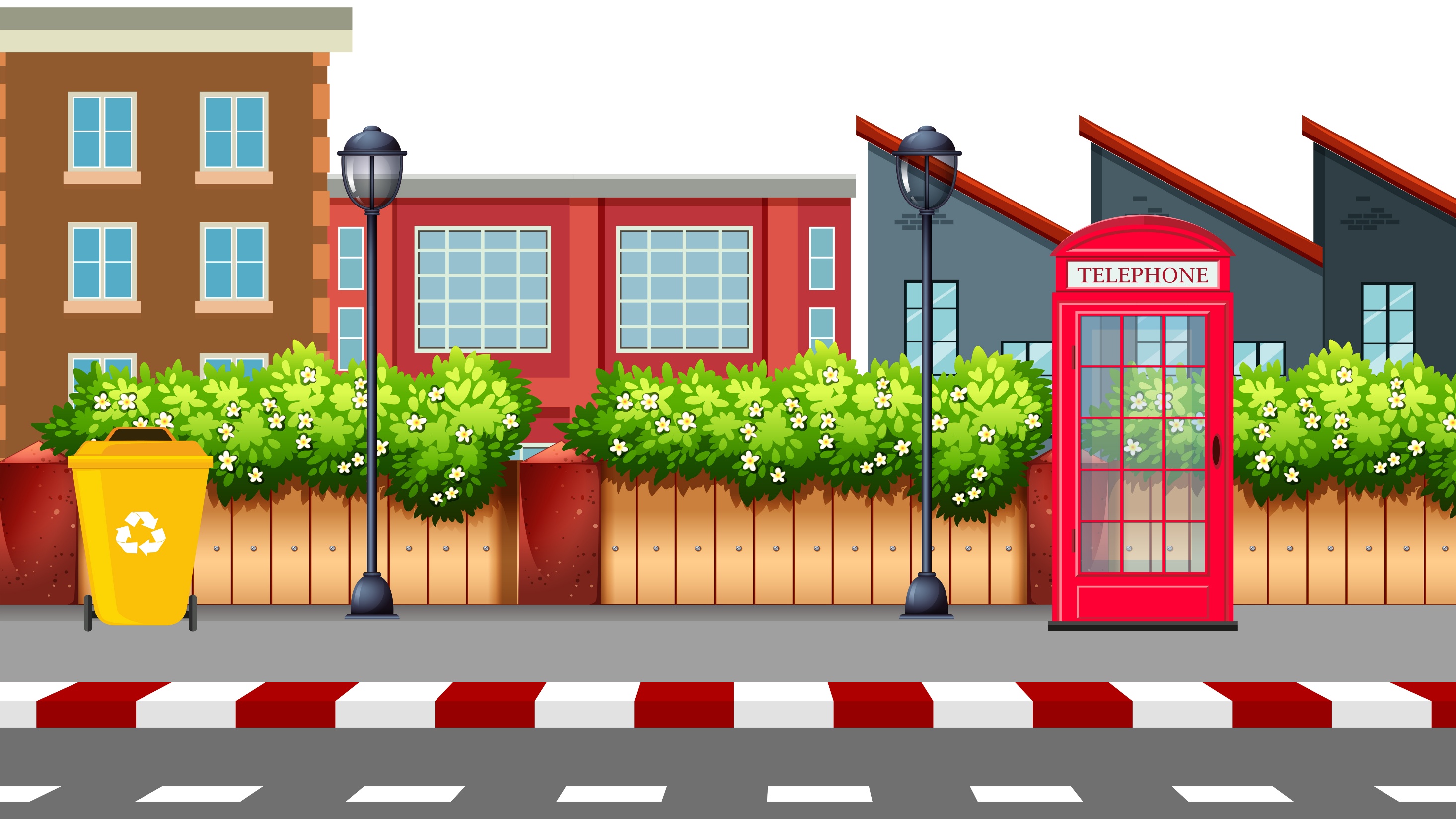 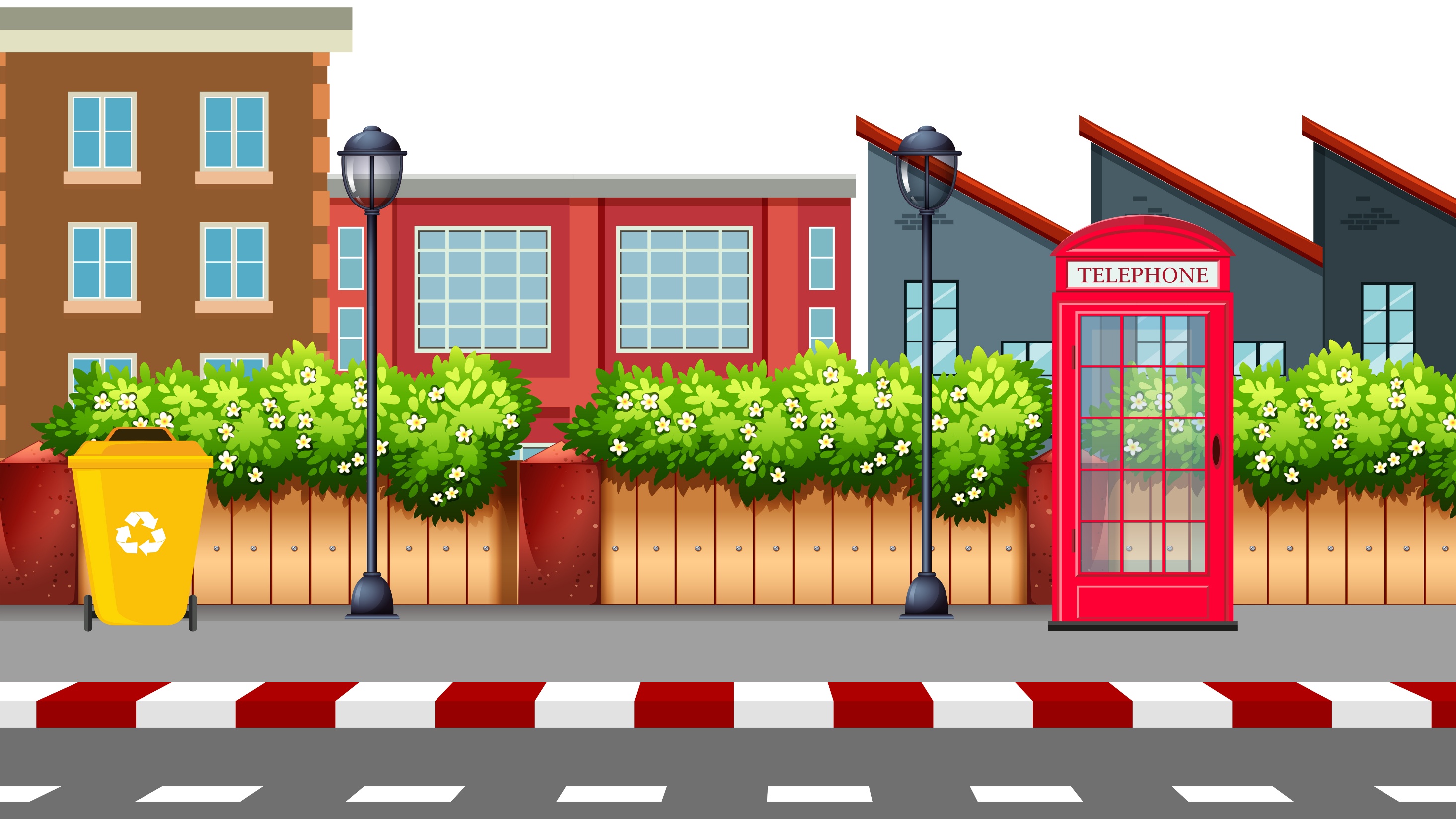 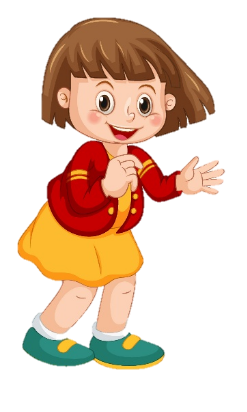 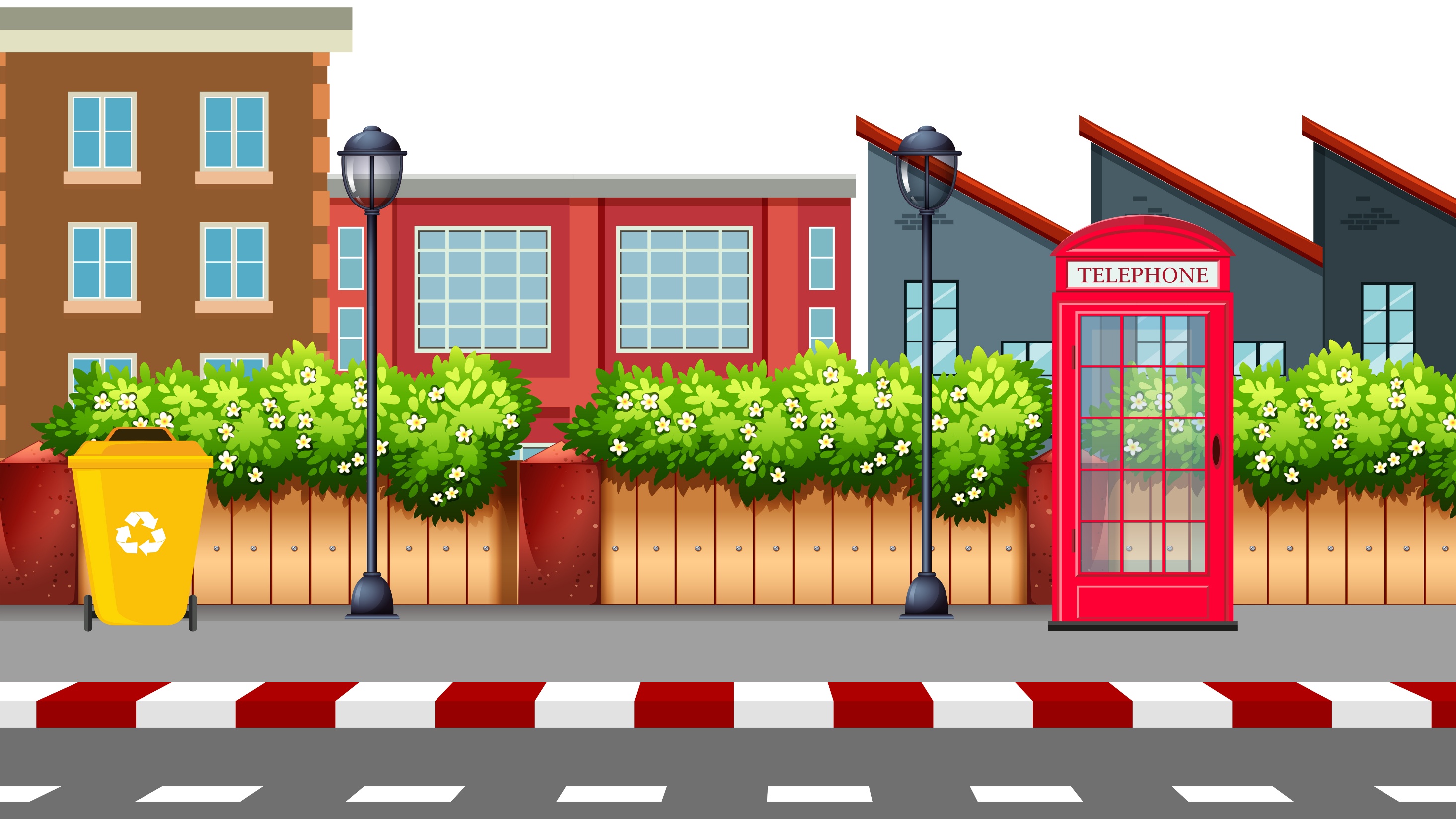 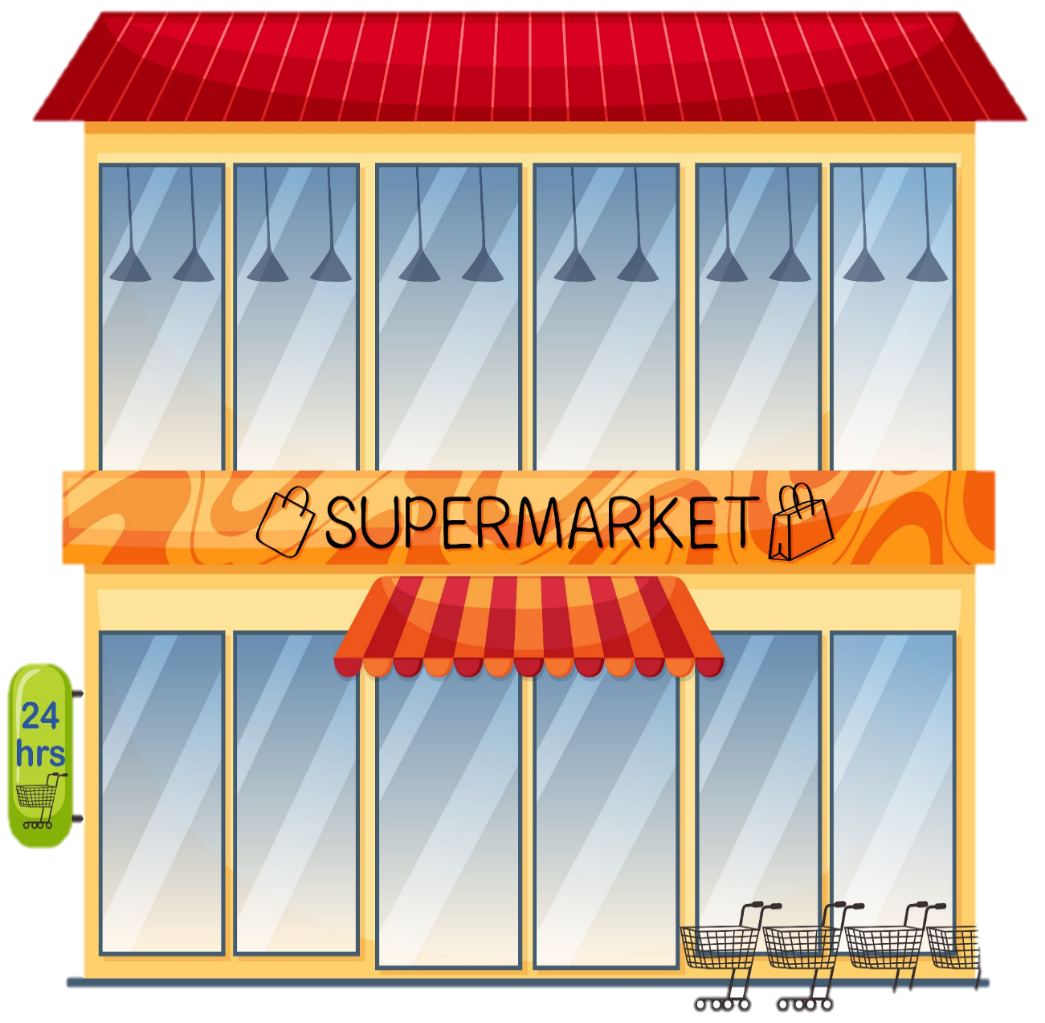 Cùng đi siêu thị với mình nhé!
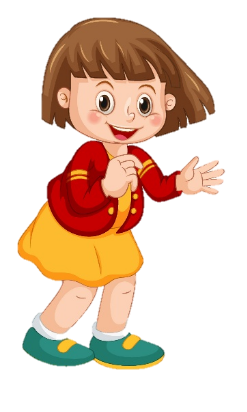 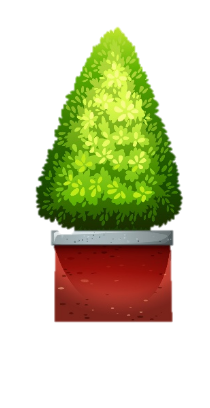 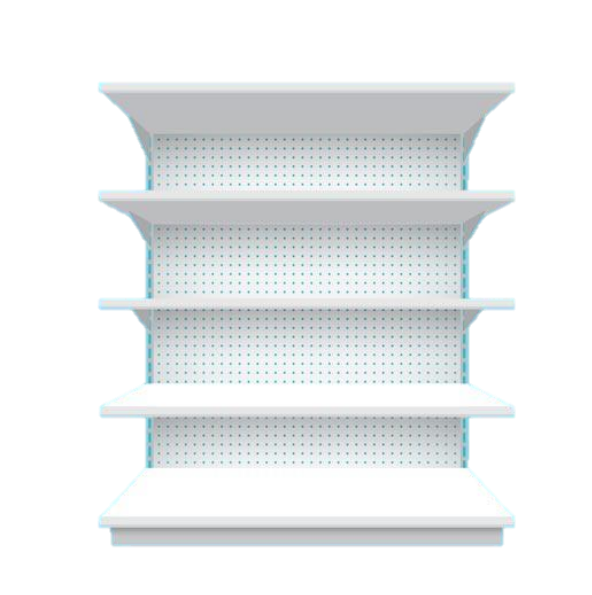 Quầy trái cây
Thử tài đoán cân nặng, đoán tiền mua trái cây!
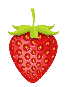 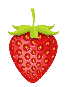 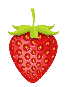 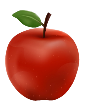 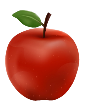 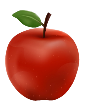 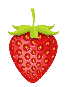 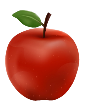 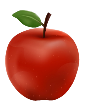 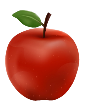 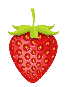 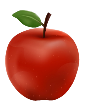 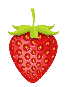 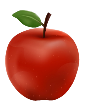 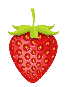 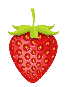 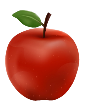 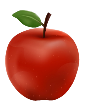 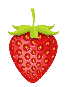 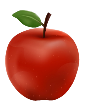 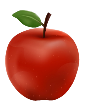 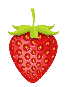 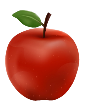 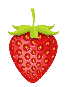 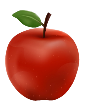 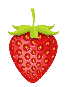 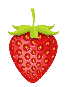 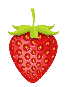 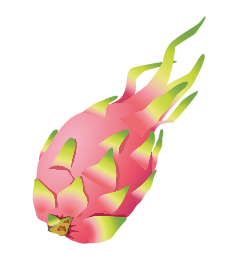 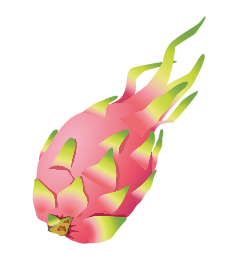 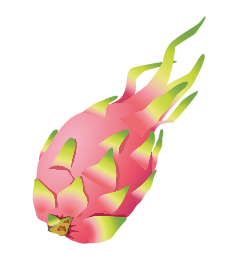 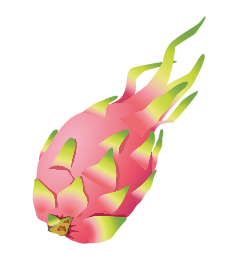 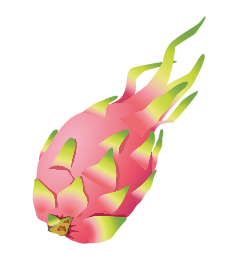 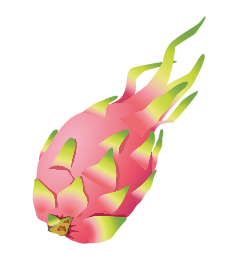 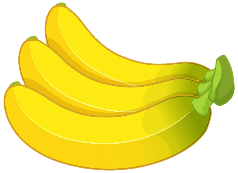 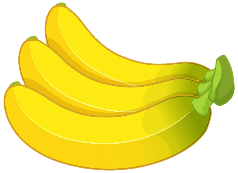 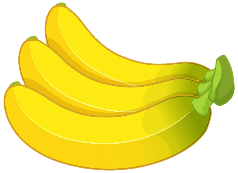 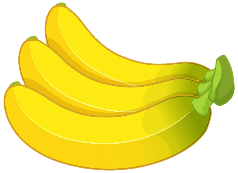 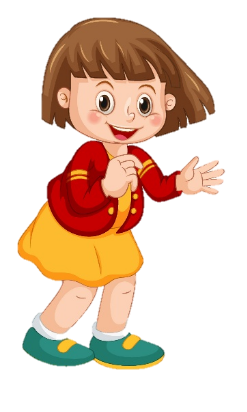 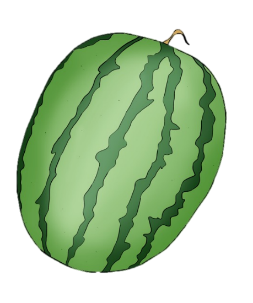 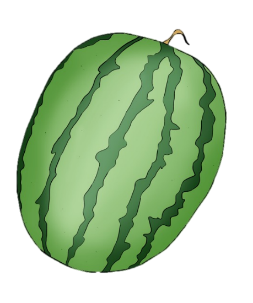 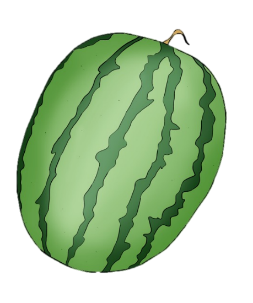 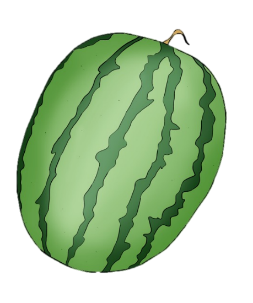 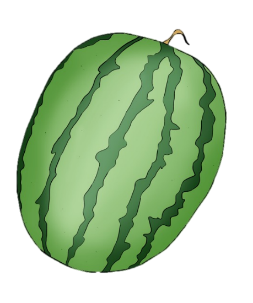 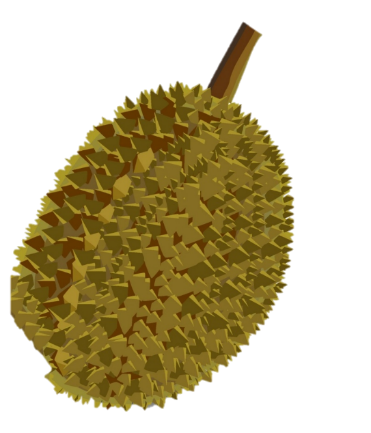 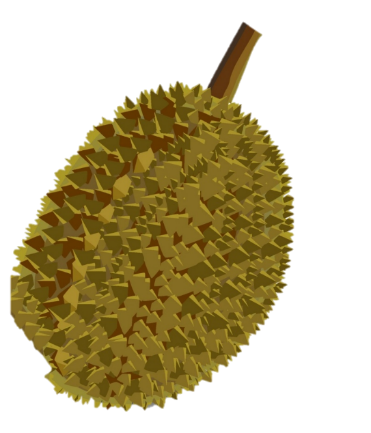 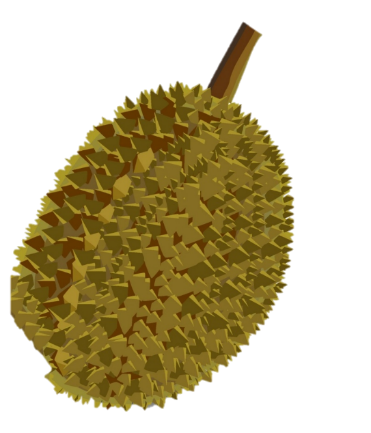 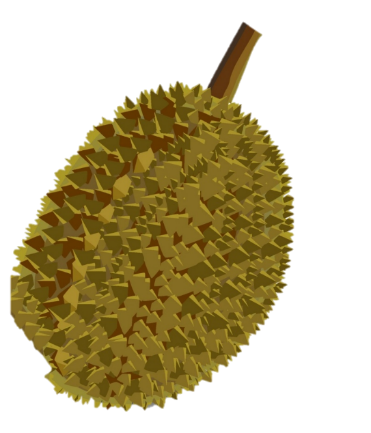 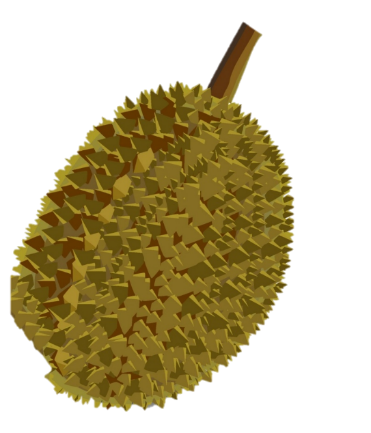 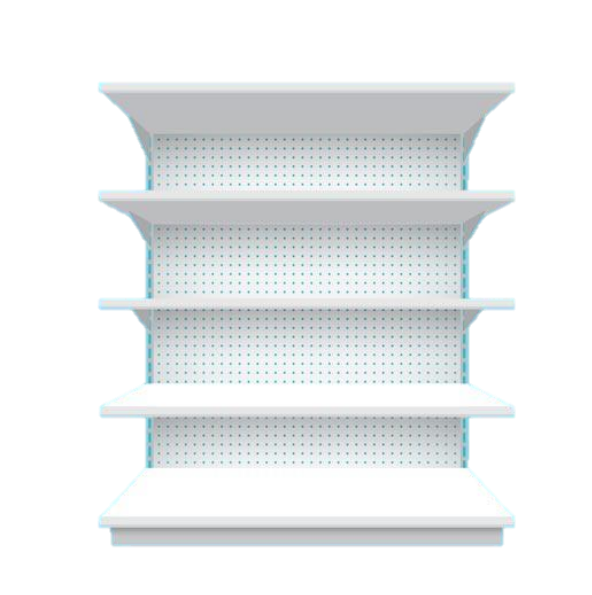 Quả gì nặng khoảng 4 kg, 
có giá 280 000 đồng?
Quầy trái cây
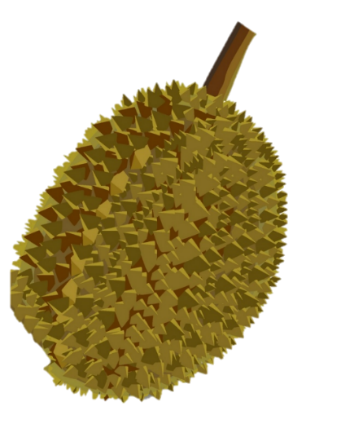 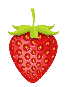 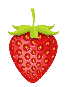 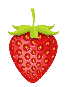 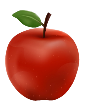 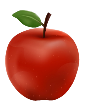 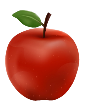 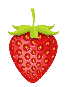 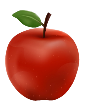 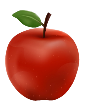 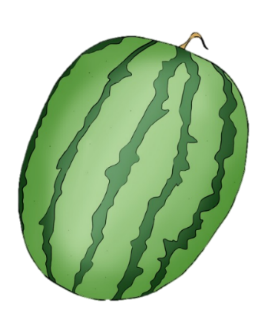 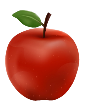 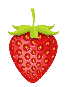 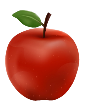 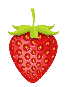 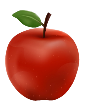 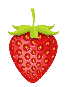 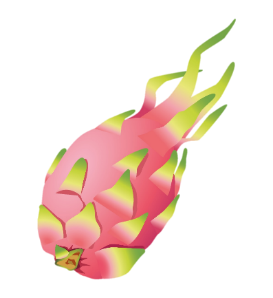 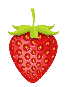 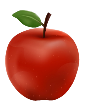 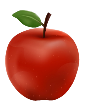 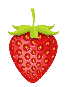 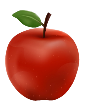 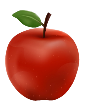 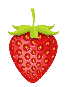 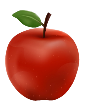 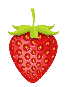 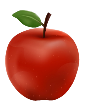 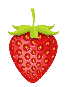 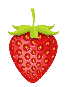 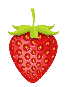 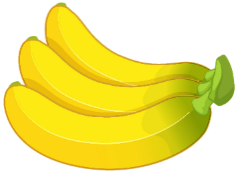 Bạn đoán đúng rồi!
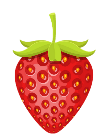 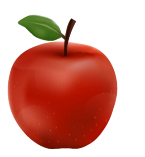 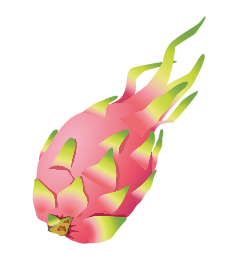 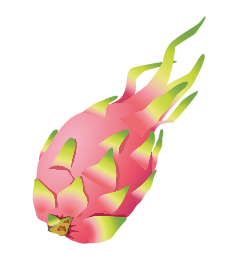 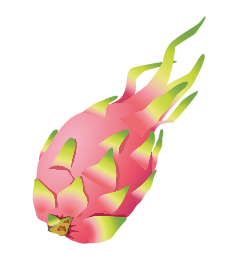 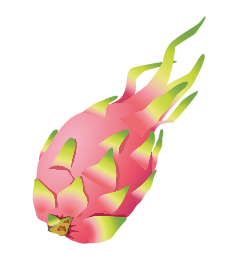 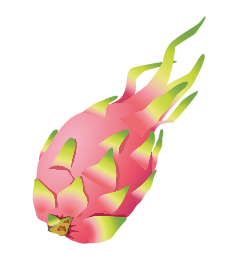 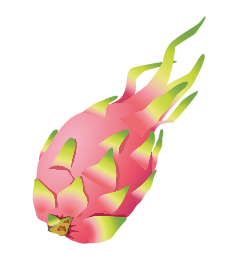 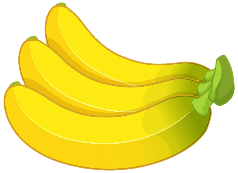 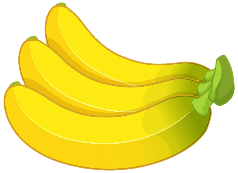 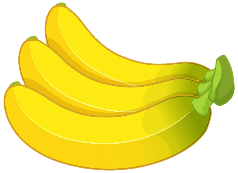 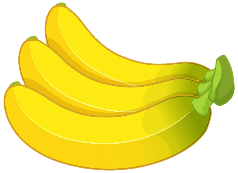 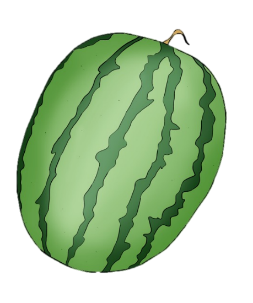 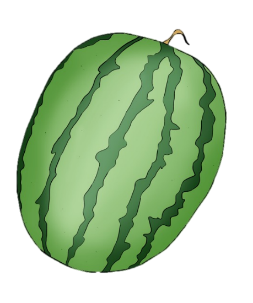 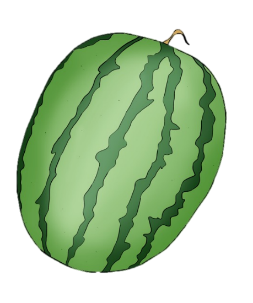 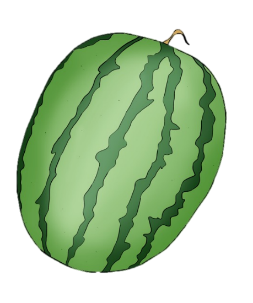 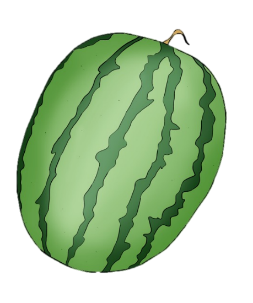 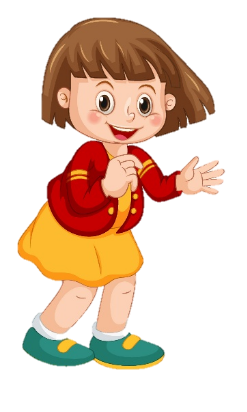 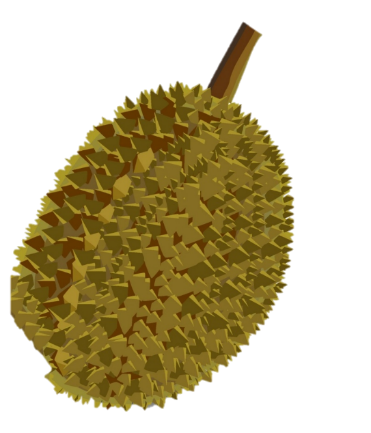 Bạn đoán chưa đúng! Quan sát thật kĩ nhé!
Bạn đoán chưa đúng! Quan sát thật kĩ nhé!
Bạn đoán chưa đúng! Quan sát thật kĩ nhé!
Bạn đoán chưa đúng! Quan sát thật kĩ nhé!
Bạn đoán chưa đúng! Quan sát thật kĩ nhé!
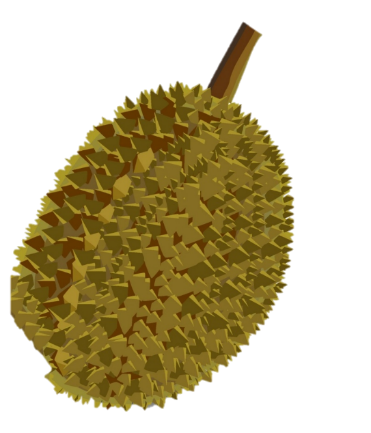 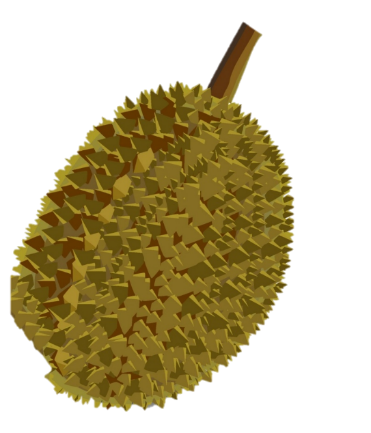 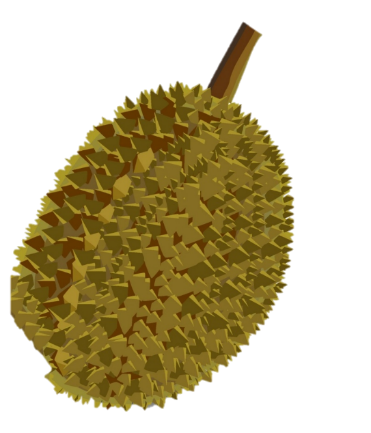 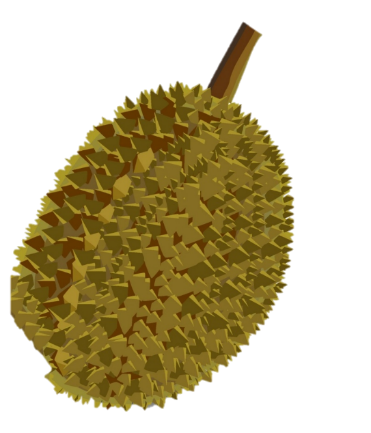 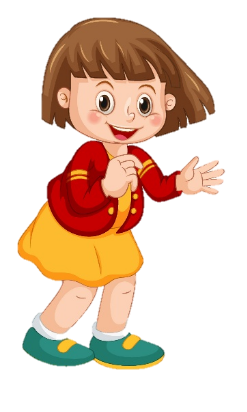 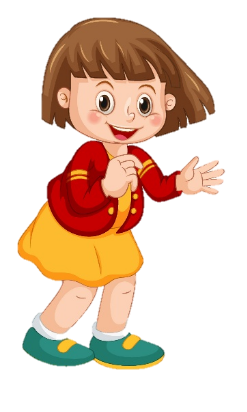 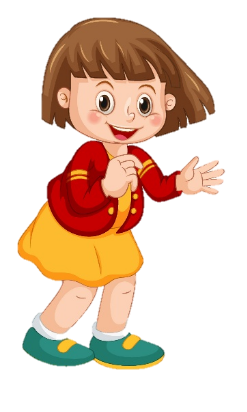 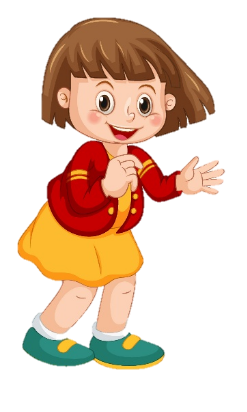 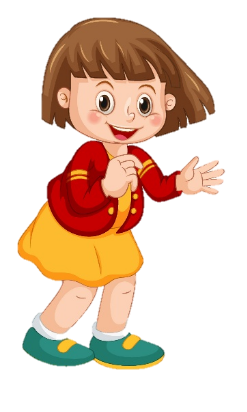 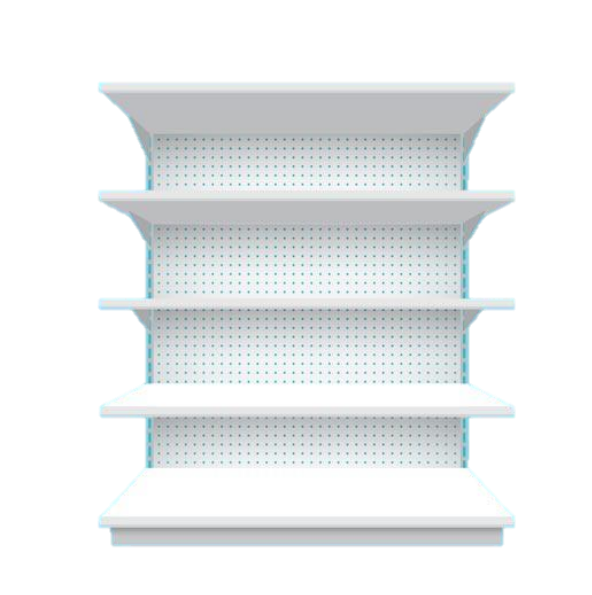 Quả gì nặng khoảng 3 kg, 
có giá 36 000 đồng?
Quầy trái cây
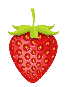 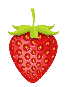 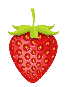 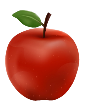 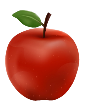 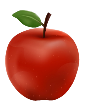 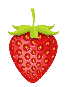 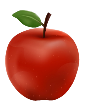 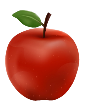 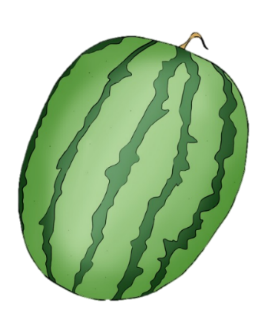 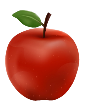 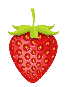 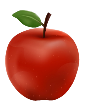 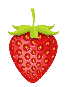 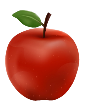 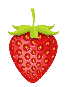 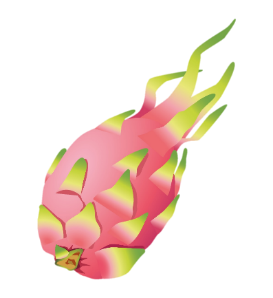 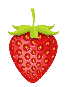 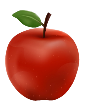 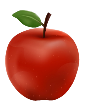 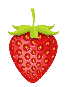 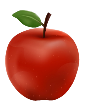 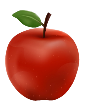 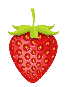 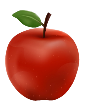 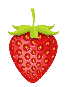 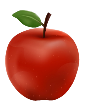 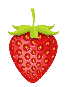 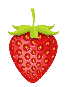 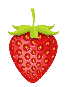 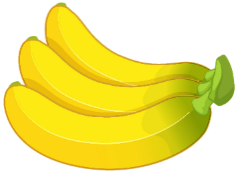 Bạn đoán đúng rồi!
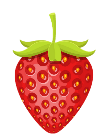 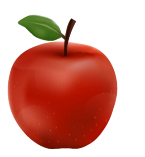 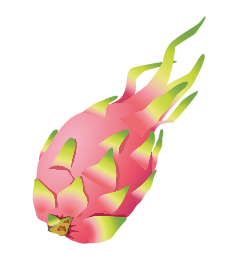 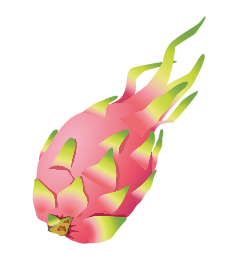 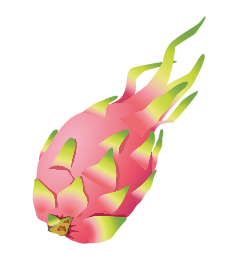 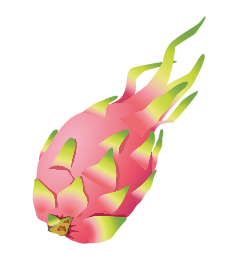 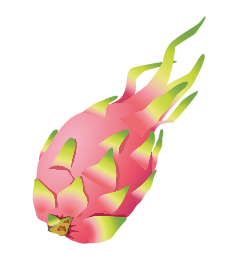 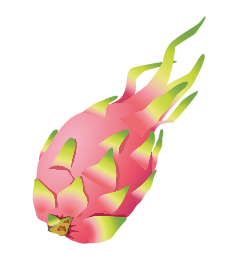 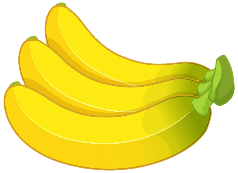 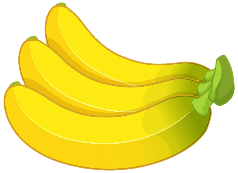 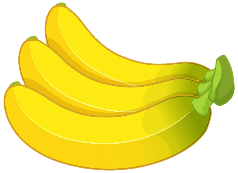 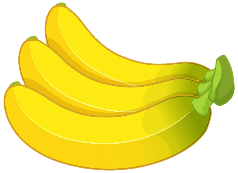 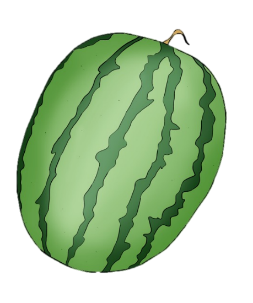 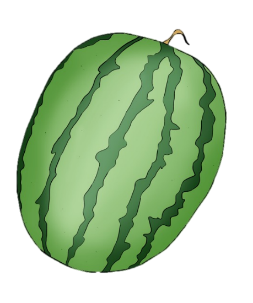 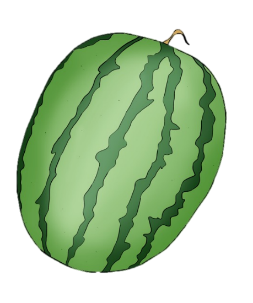 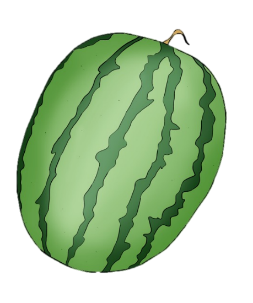 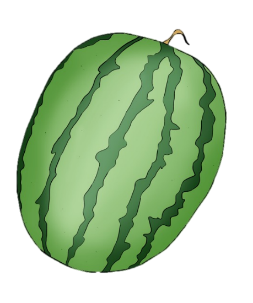 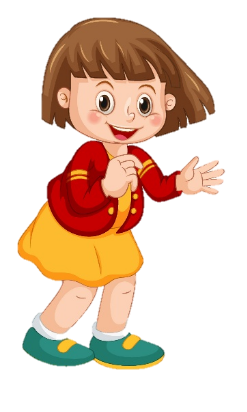 Bạn đoán chưa đúng! Quan sát thật kĩ nhé!
Bạn đoán chưa đúng! Quan sát thật kĩ nhé!
Bạn đoán chưa đúng! Quan sát thật kĩ nhé!
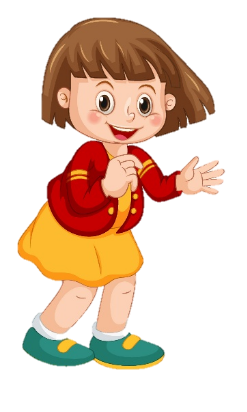 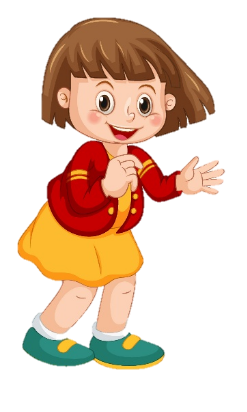 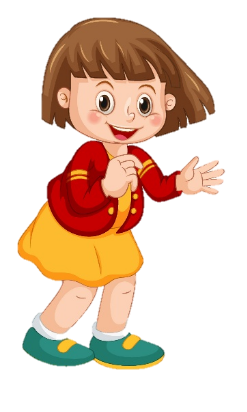 Bạn đoán chưa đúng! Quan sát thật kĩ nhé!
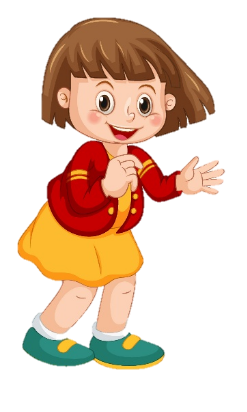 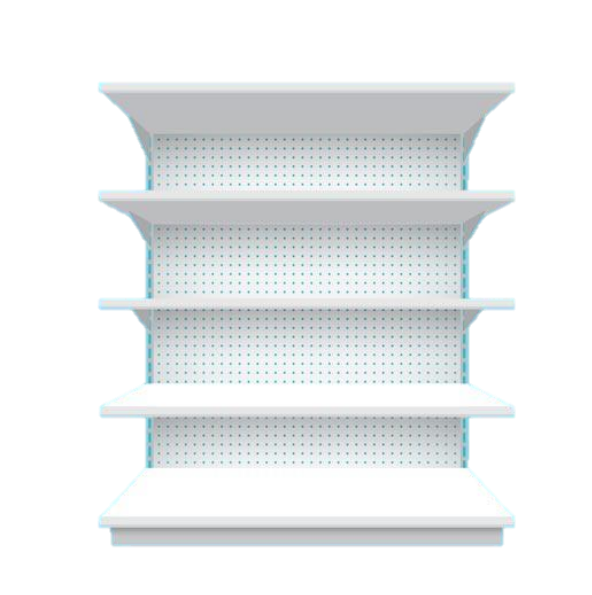 Quả gì nặng khoảng 50g, 
có giá 3 000 đồng?
Quầy trái cây
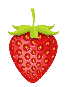 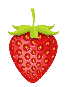 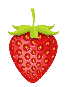 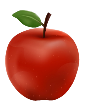 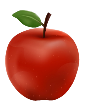 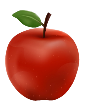 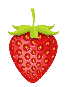 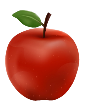 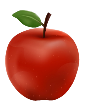 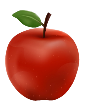 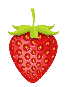 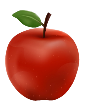 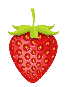 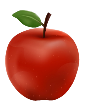 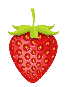 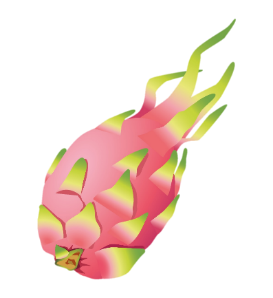 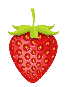 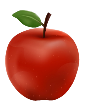 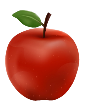 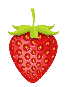 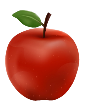 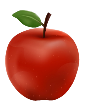 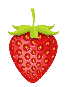 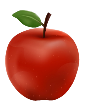 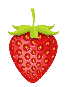 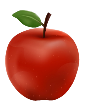 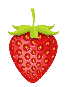 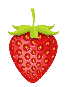 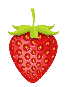 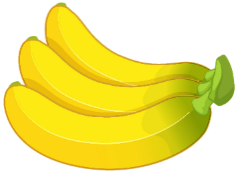 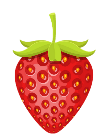 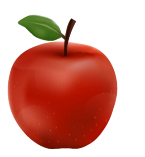 Bạn đoán đúng rồi!
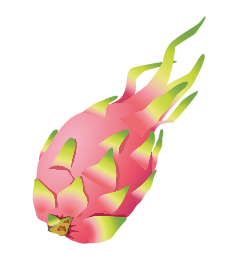 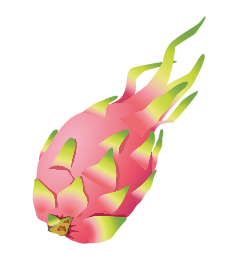 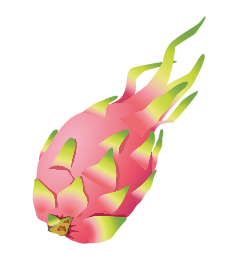 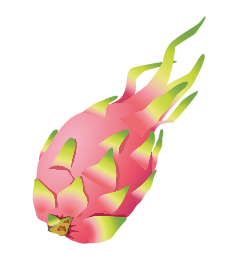 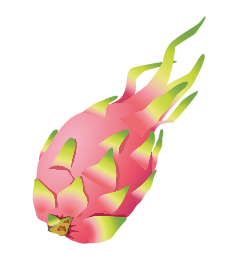 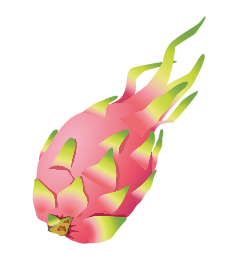 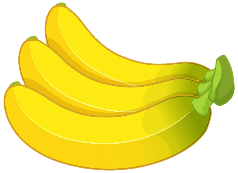 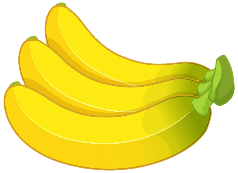 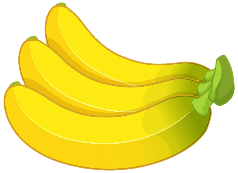 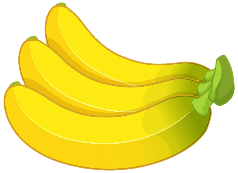 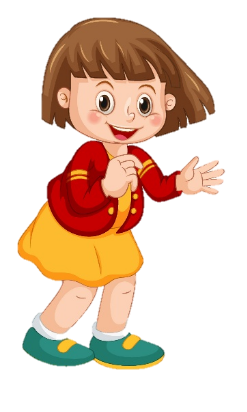 Bạn đoán chưa đúng! Quan sát thật kĩ nhé!
Bạn đoán chưa đúng! Quan sát thật kĩ nhé!
Bạn đoán chưa đúng! Quan sát thật kĩ nhé!
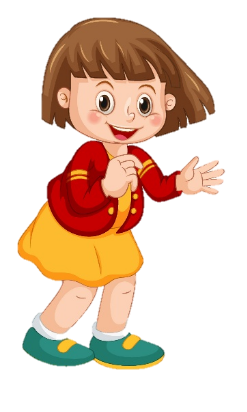 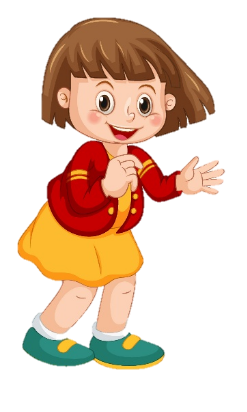 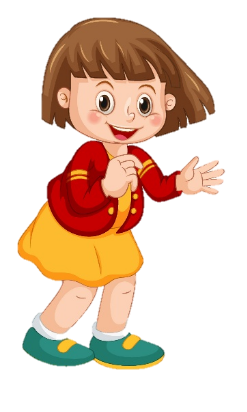 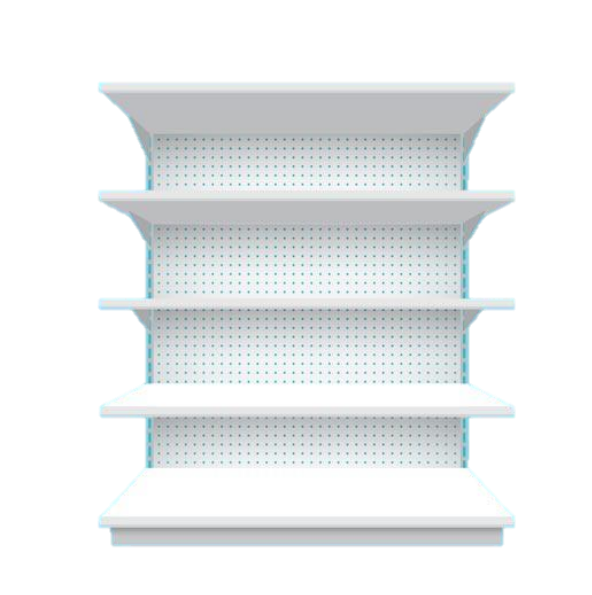 Quả gì nặng khoảng 1kg, 
có giá 20 000 đồng?
Quầy trái cây
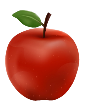 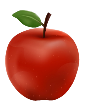 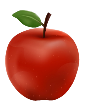 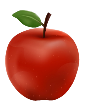 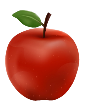 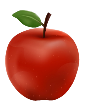 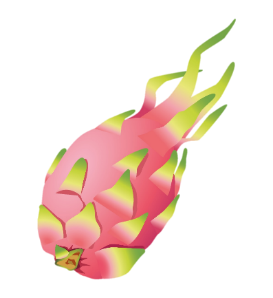 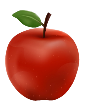 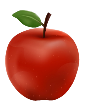 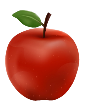 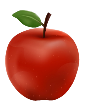 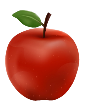 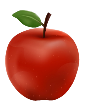 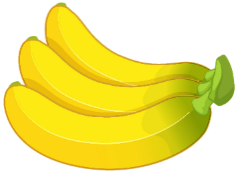 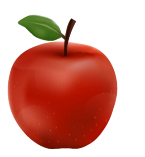 Bạn đoán đúng rồi!
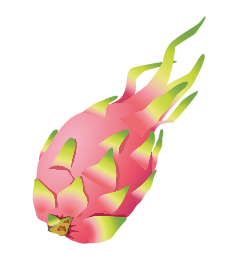 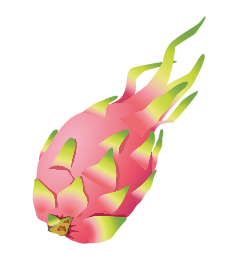 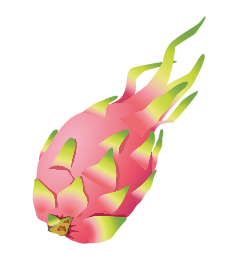 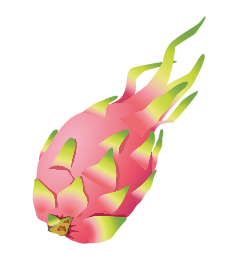 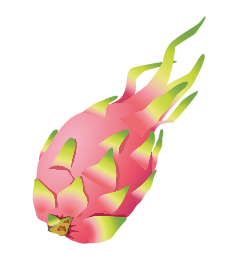 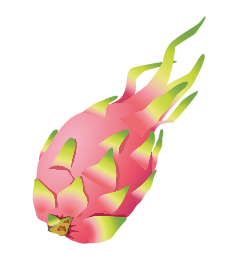 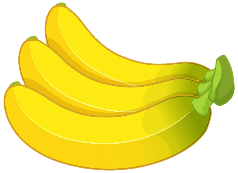 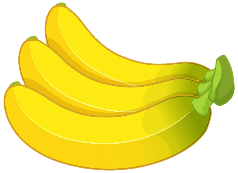 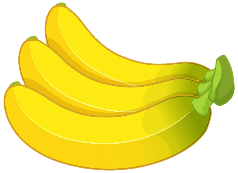 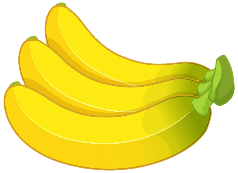 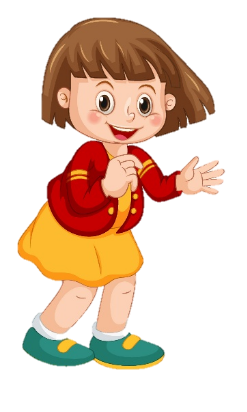 Bạn đoán chưa đúng! Quan sát thật kĩ nhé!
Bạn đoán chưa đúng! Quan sát thật kĩ nhé!
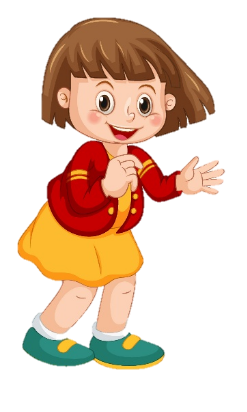 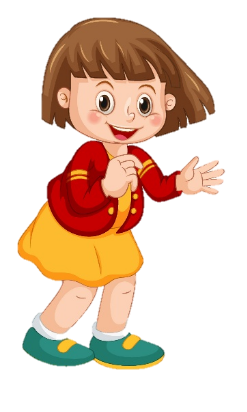 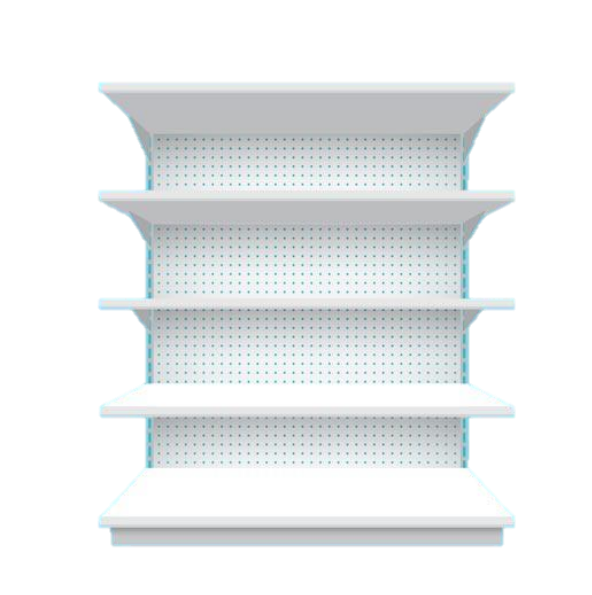 Quả gì nặng khoảng 300g, 
có giá 18 000 đồng?
Quầy trái cây
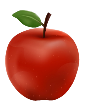 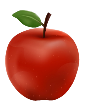 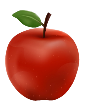 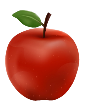 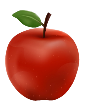 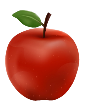 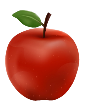 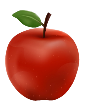 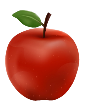 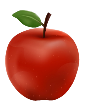 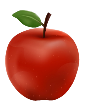 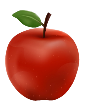 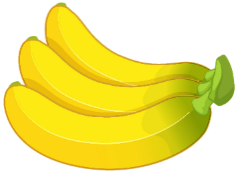 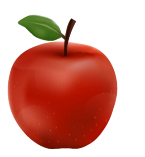 Bạn đoán đúng rồi!
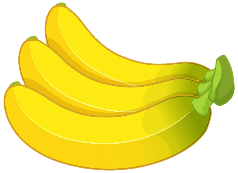 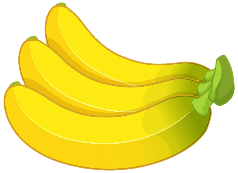 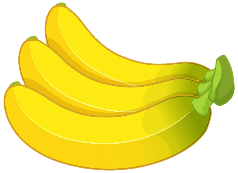 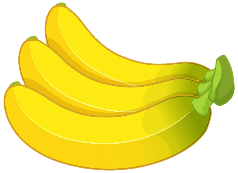 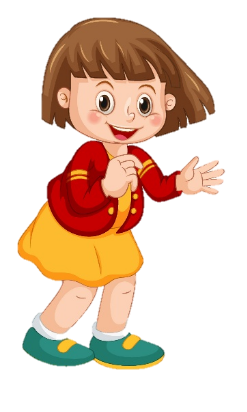 Bạn đoán chưa đúng! Quan sát thật kĩ nhé!
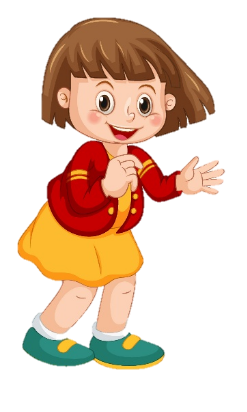 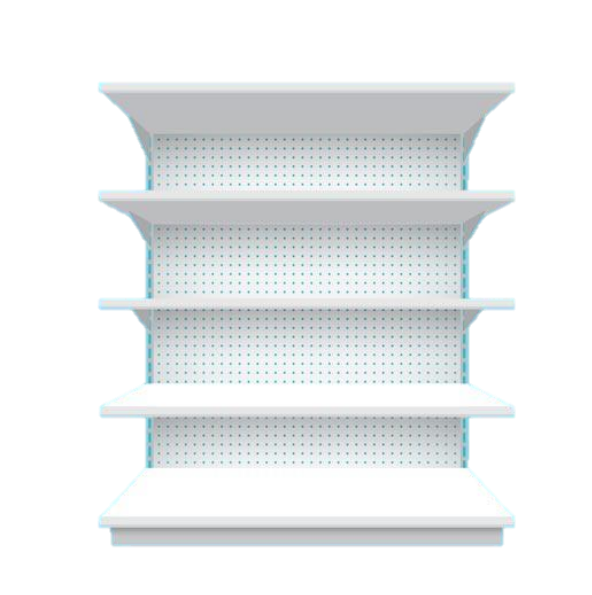 Đố em 1kg chuối thường có mấy quả và giá 1kg chuối khoảng bao nhiêu?
Quầy trái cây
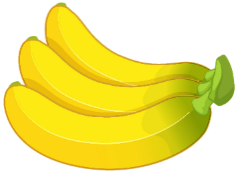 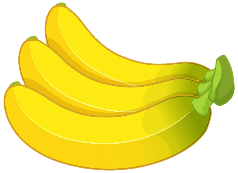 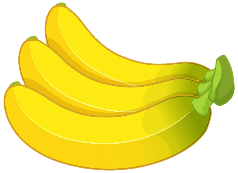 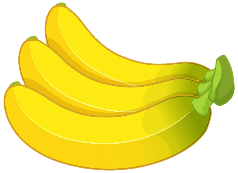 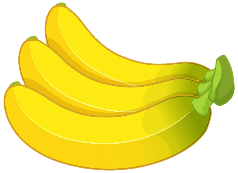 Trả lời vào buổi học sau nhé!
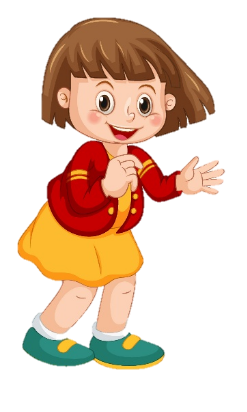 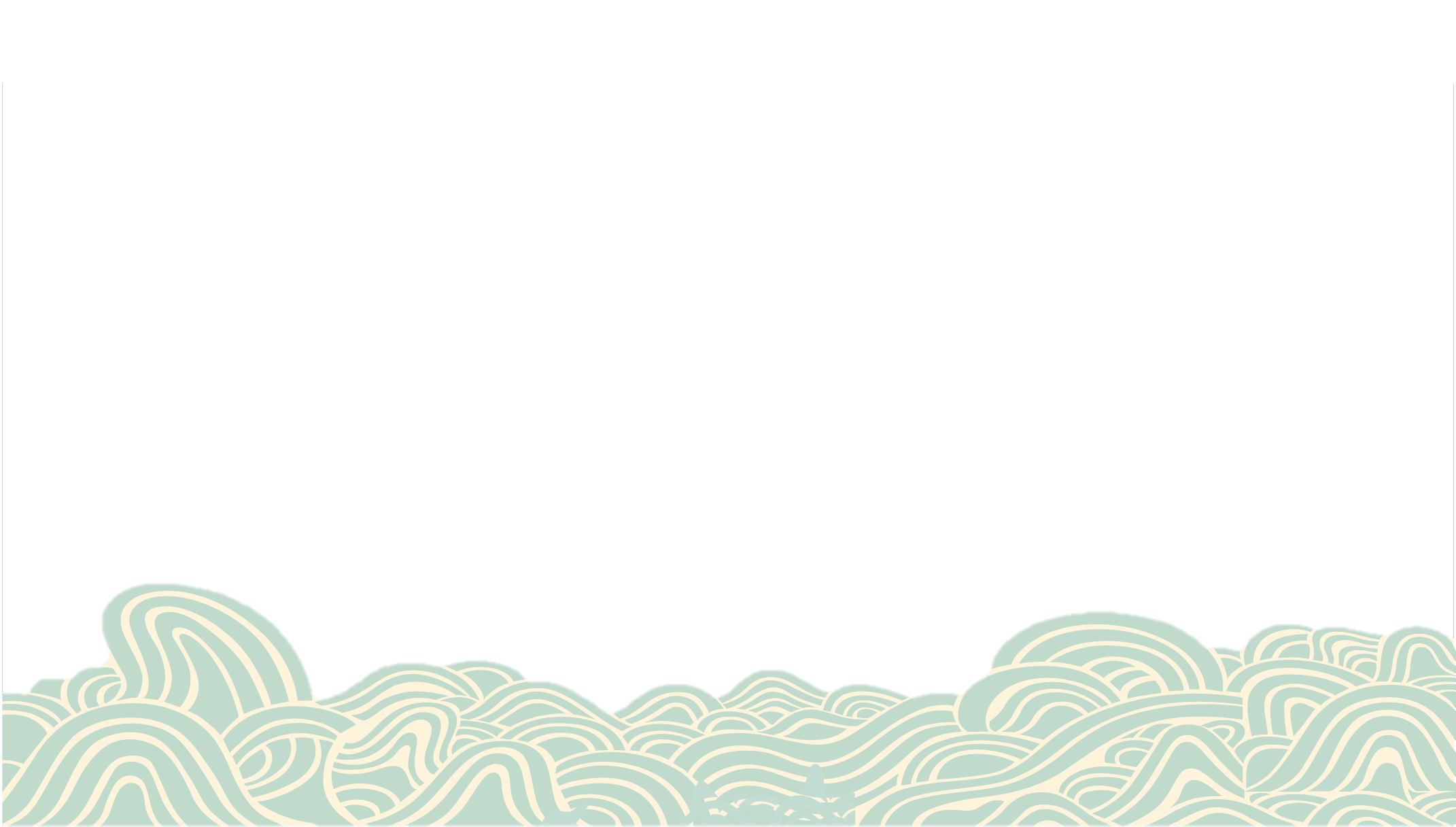 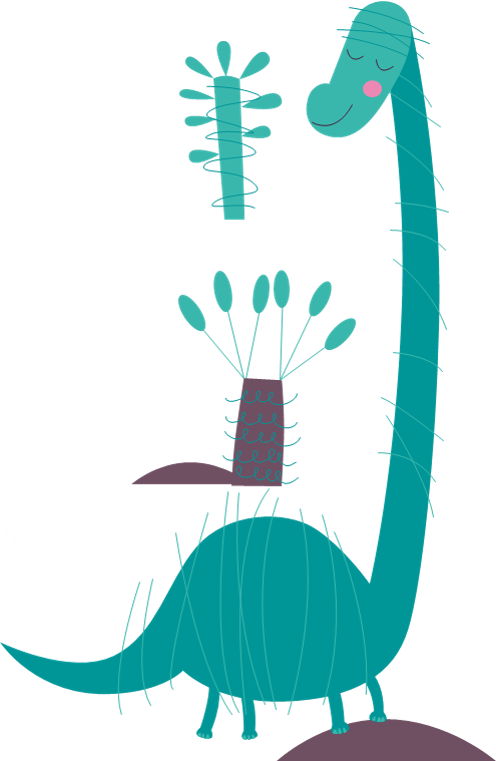 TOÁN
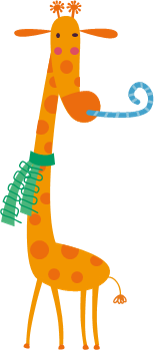 tấn
g
Bảng đơn vị đo khối lượng
kg
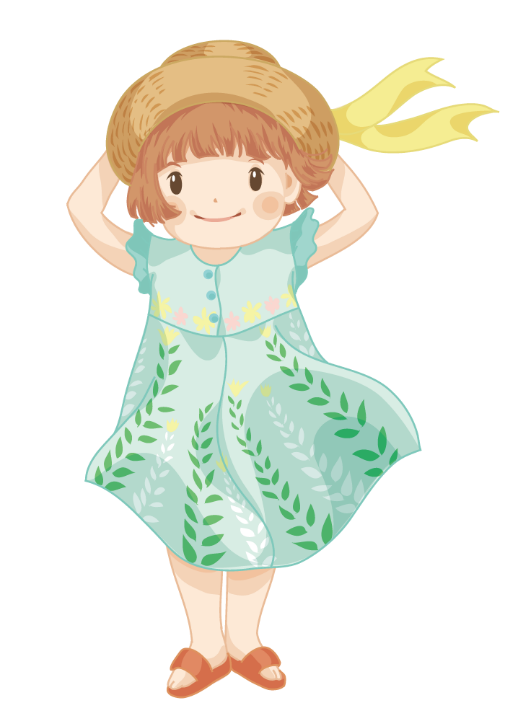 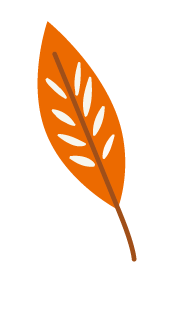 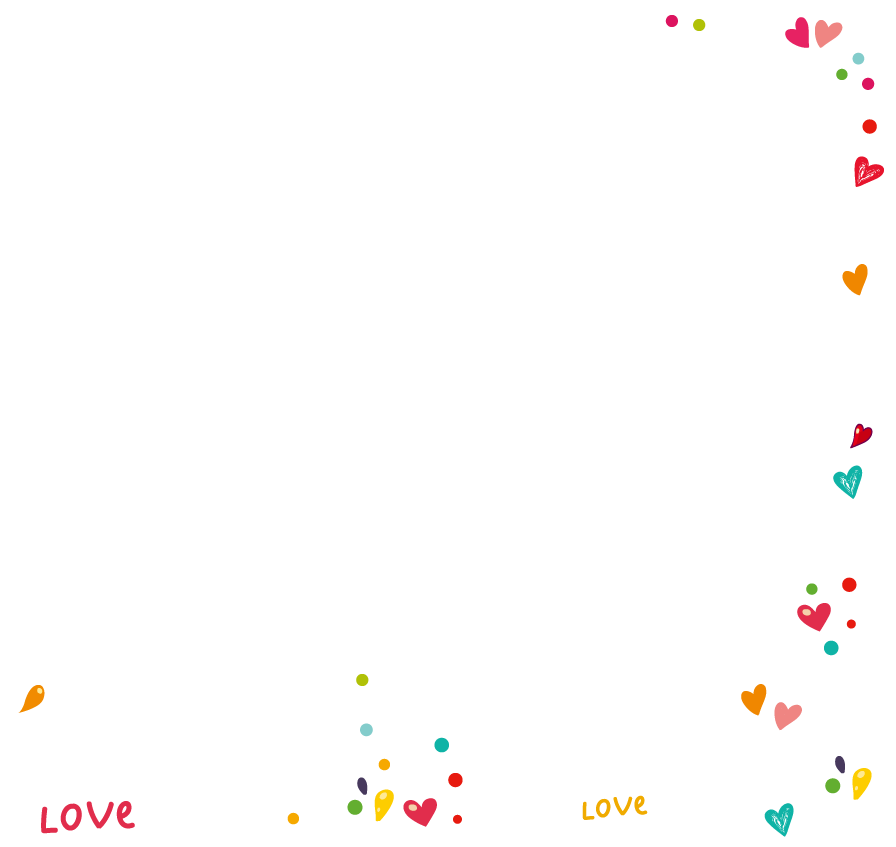 1000kg
1 tấn =
… kg
tấn
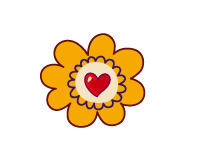 Em đã học những đơn vị đo khối lượng nào?
tạ
100kg
… kg
1 tạ =
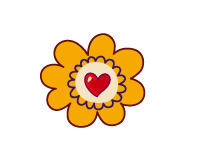 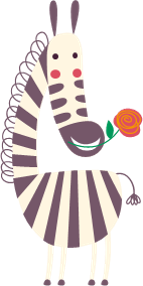 … kg
10kg
yến
1 yến =
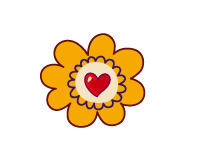 kg
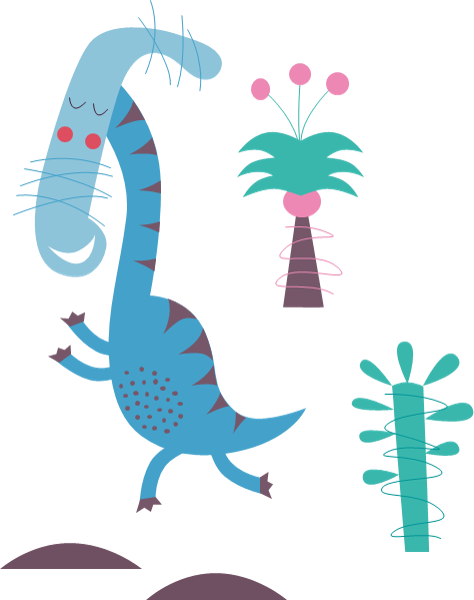 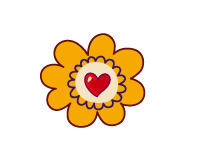 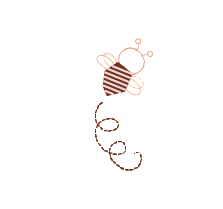 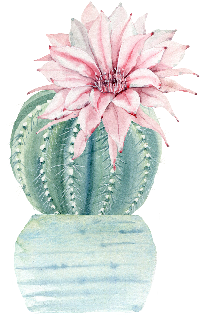 a) Đề-ca-gam, Héc-tô-gam
Để đo khối lượng các vật nặng hàng chục, hàng trăm gam, người ta còn dùng những đơn vị: đề-ca-gam, héc-tô-gam
Đề-ca-gam viết tắt là dag
Héc-tô-gam viết tắt là hg
1dag = 10g
1hg = 10dag
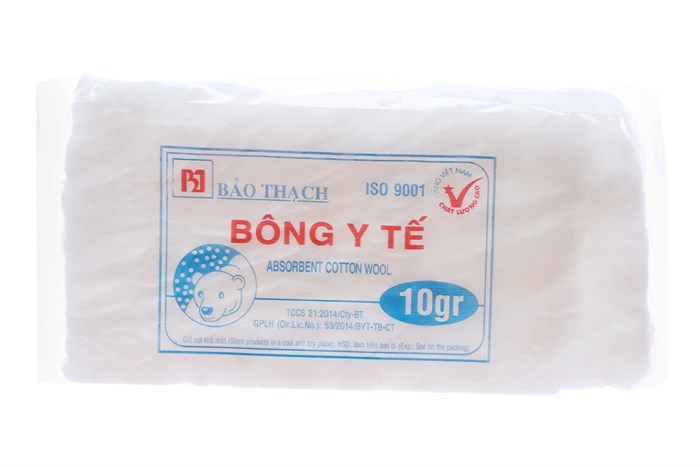 1hg = 100g
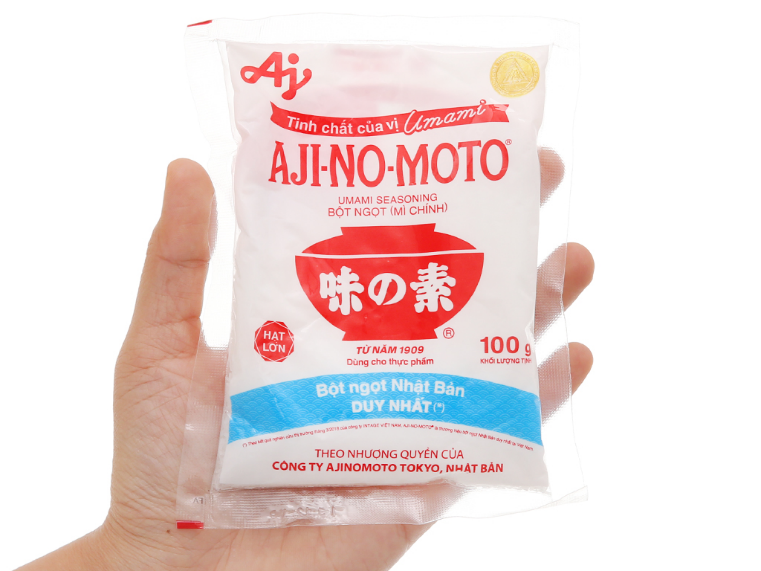 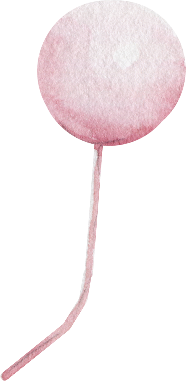 gr có nghĩa “gram”, dịch sang tiếng Việt là “gam”
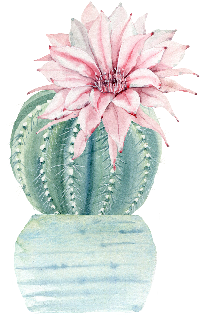 a) Đề-ca-gam, Héc-tô-gam
1dag
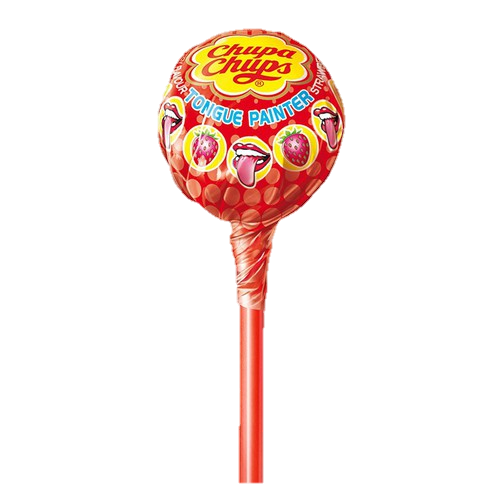 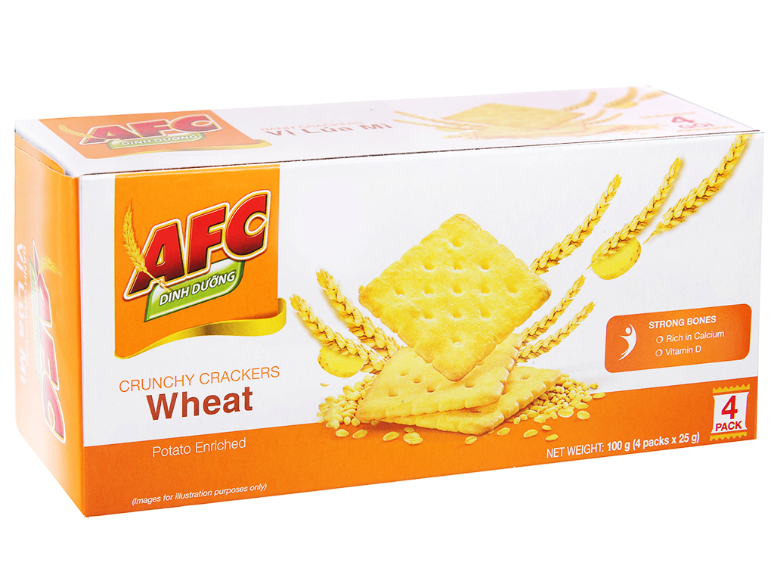 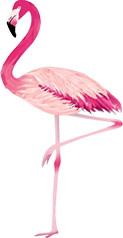 1hg
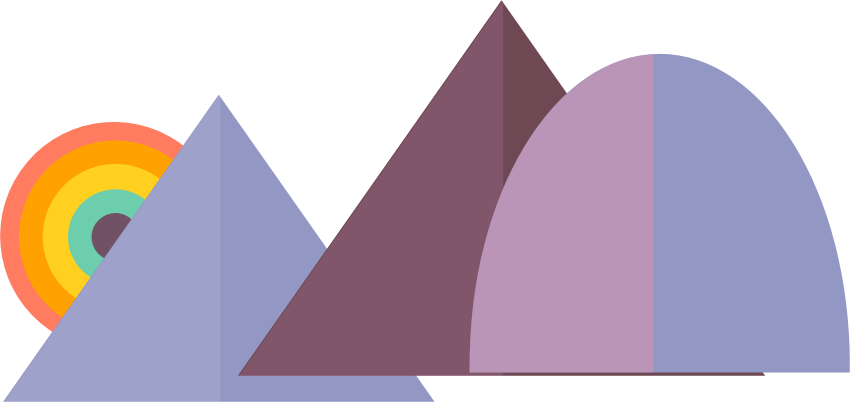 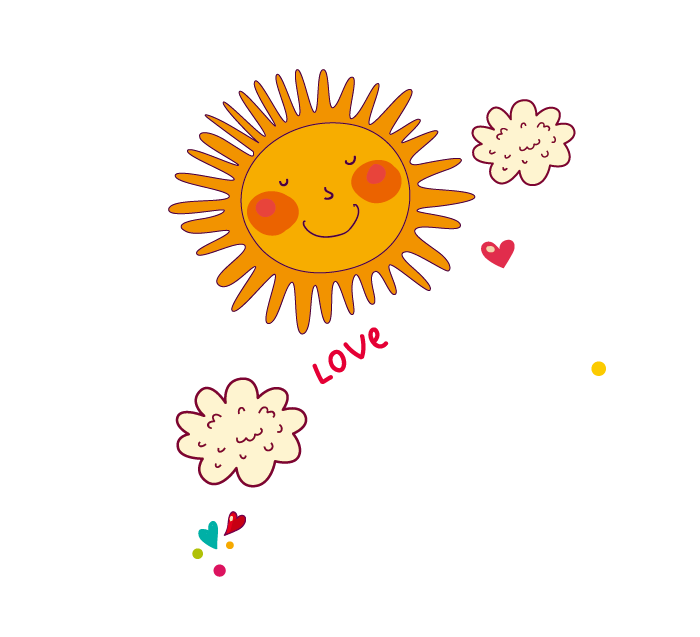 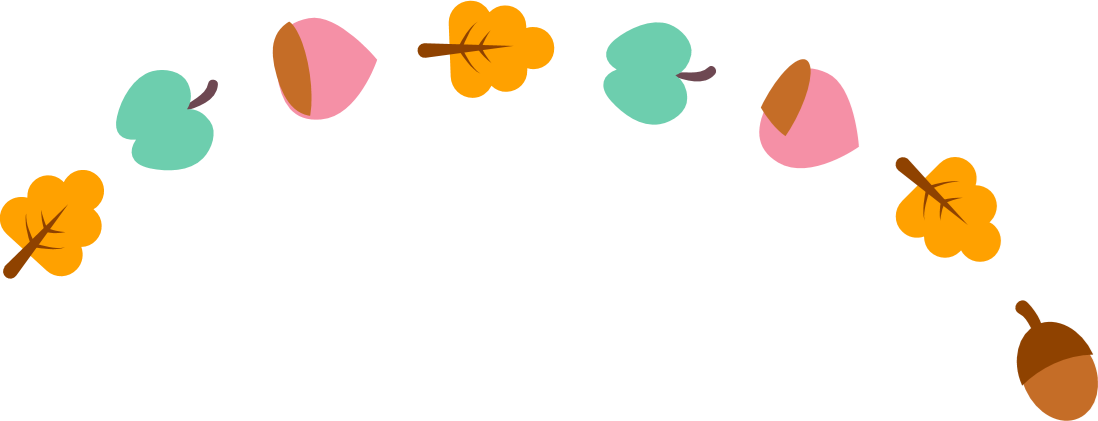 Giới thiệu bảng đơn vị 
đo khối lượng
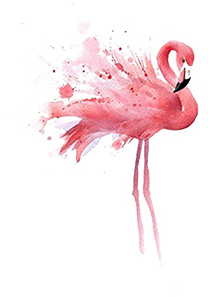 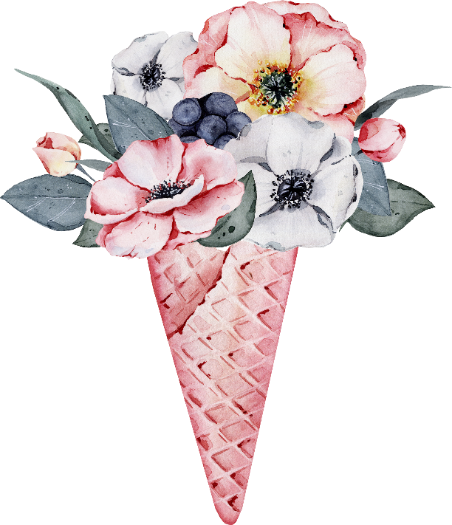 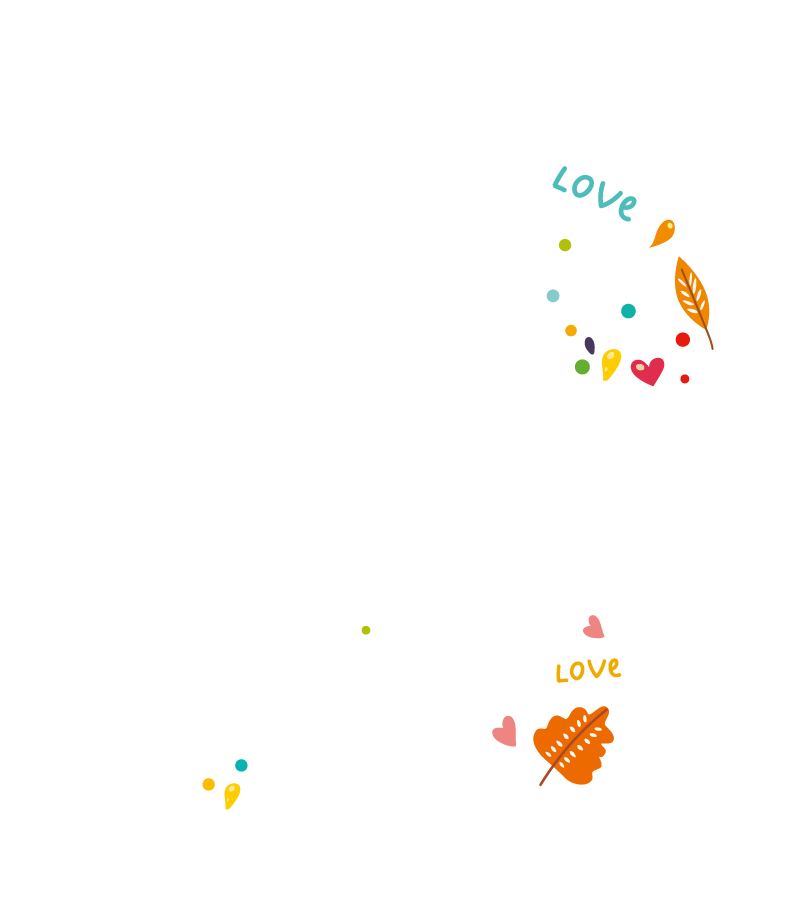 tấn
tạ
yến
dag
g
kg
hg
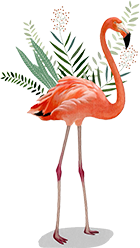 Viết các đơn vị đo khối lượng đã học 
theo thứ tự từ lớn đến bé.
b) Bảng đơn vị đo khối lượng
Bé hơn ki-lô-gam
Lớn hơn ki-lô-gam
tấn
tạ
yến
dag
g
kg
hg
tạ
yến
kg
dag
tấn
g
hg
1kg
= 10hg
= 1000g
1 tấn
= 10 tạ
= 1000kg
1hg
= dag
= 100g
1dag
= 10g
1 tạ
= 10 yến
= 100kg
1 yến
= 10kg
1g
Nhận xét: Mỗi đơn vị đo khối lượng đều gấp 10 lần 
đơn vị bé hơn, liền nó
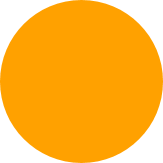 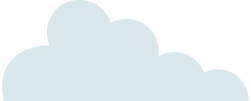 Đơn vị đo thông dụng
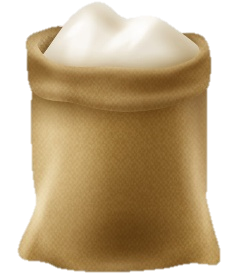 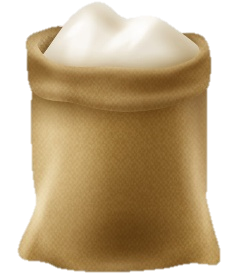 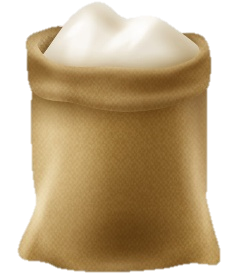 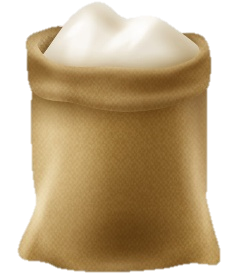 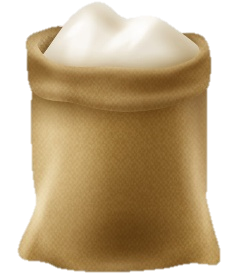 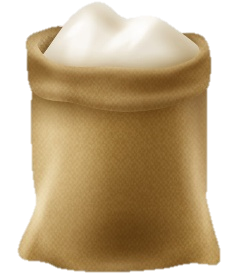 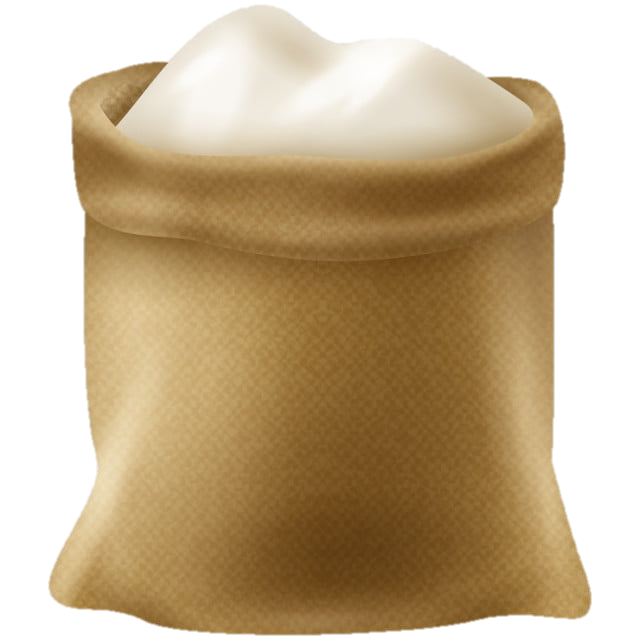 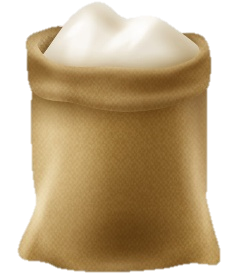 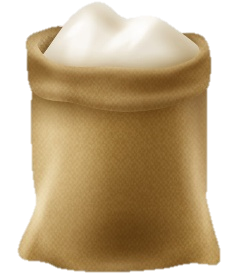 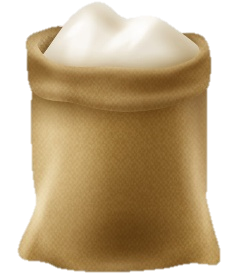 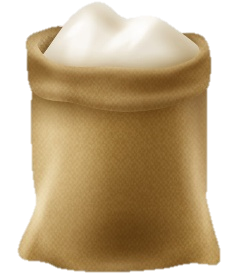 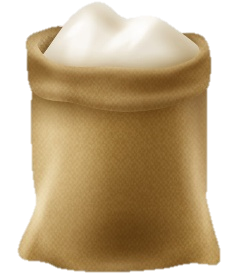 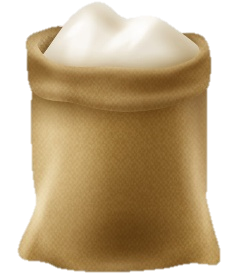 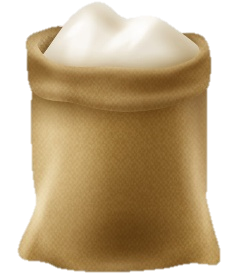 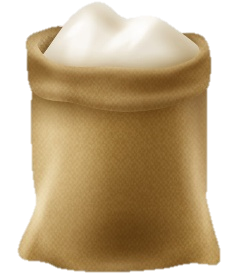 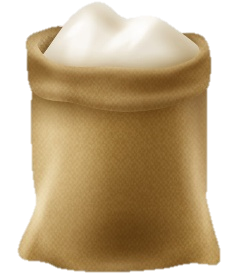 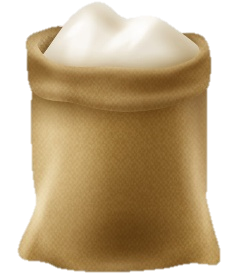 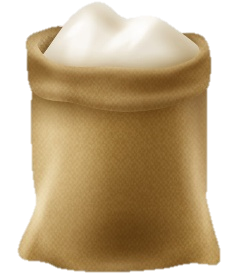 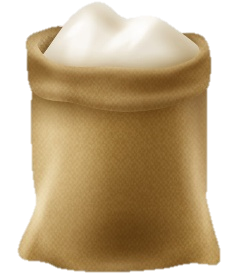 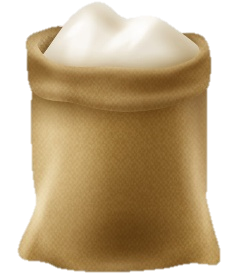 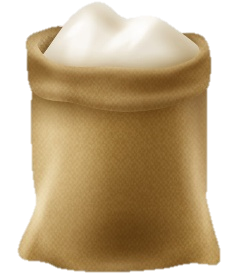 1 tấn = 1000kg
50kg
50kg
50kg
50kg
50kg
50kg
50kg
50kg
50kg
50kg
50kg
50kg
50kg
50kg
50kg
50kg
50kg
50kg
50kg
50kg
50kg
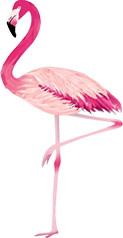 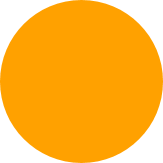 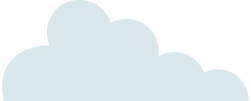 Đơn vị đo thông dụng
1 tạ = 100kg
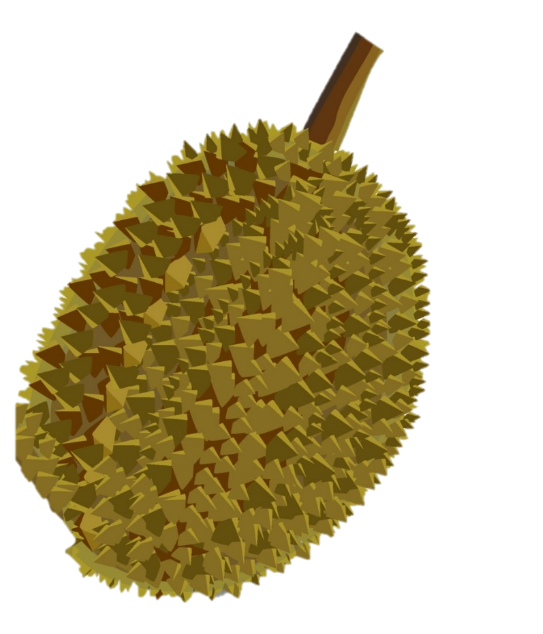 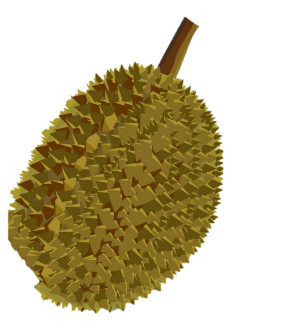 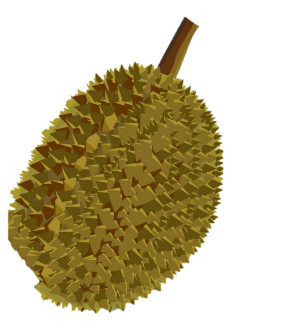 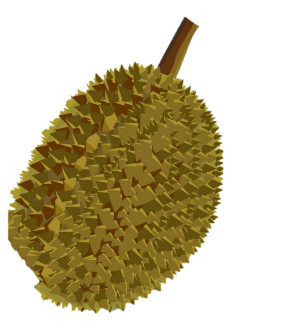 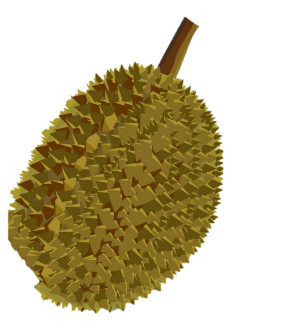 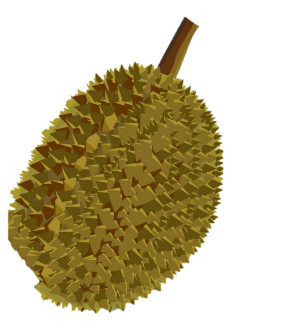 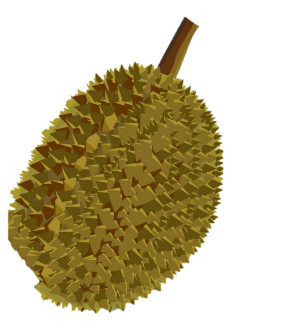 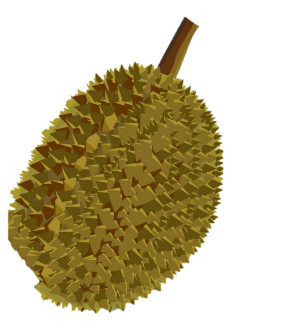 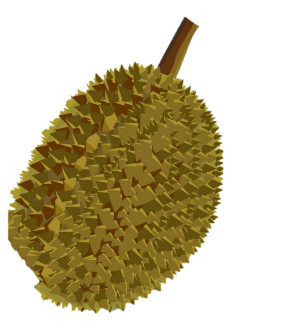 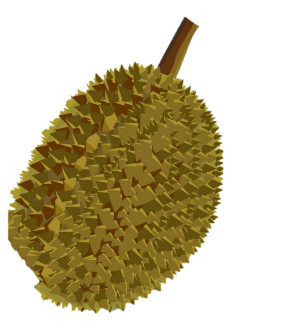 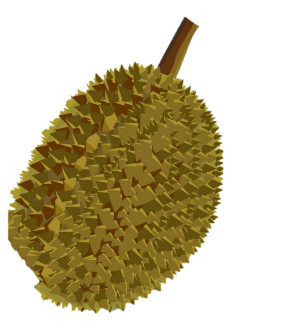 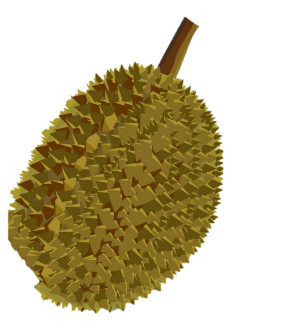 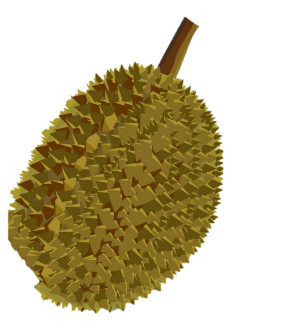 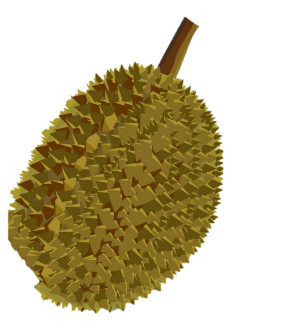 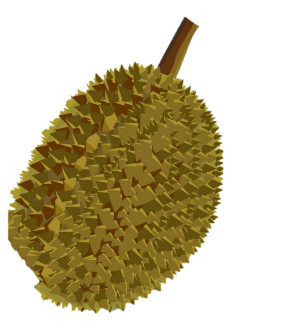 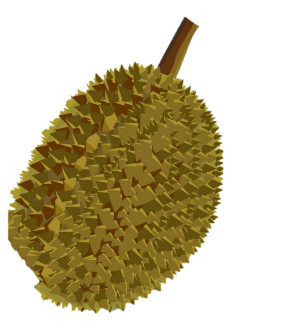 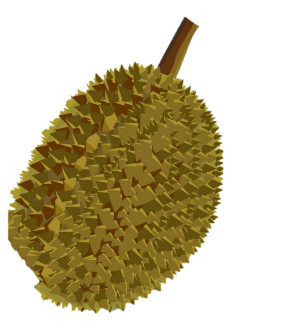 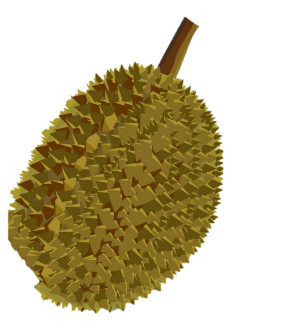 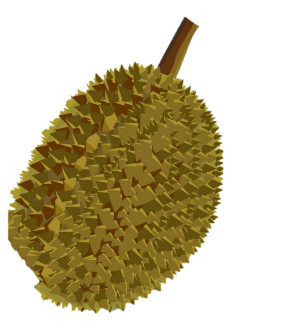 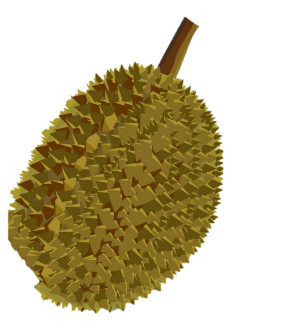 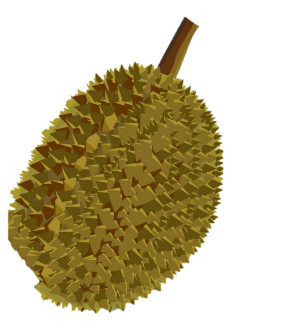 5kg
5kg
5kg
5kg
5kg
5kg
5kg
5kg
5kg
5kg
5kg
5kg
5kg
5kg
5kg
5kg
5kg
5kg
5kg
5kg
5kg
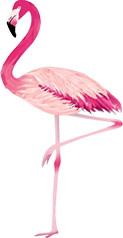 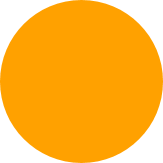 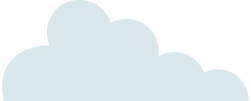 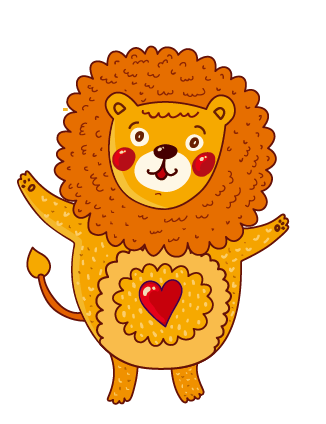 Đơn vị đo thông dụng
1 kg = 1000g
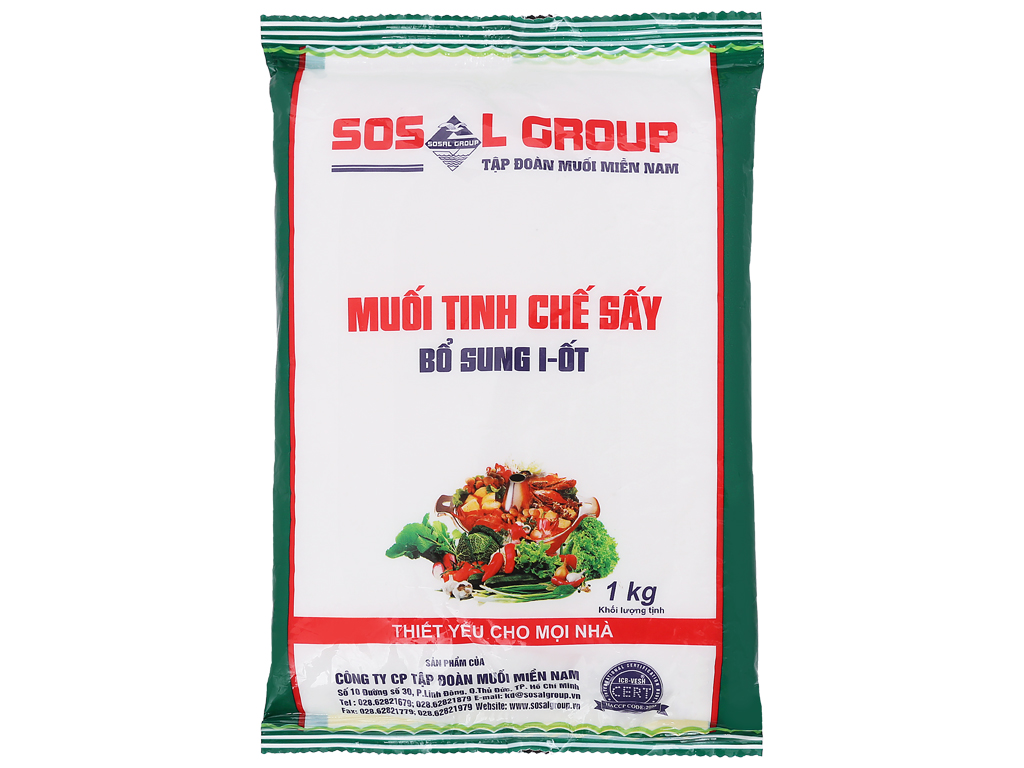 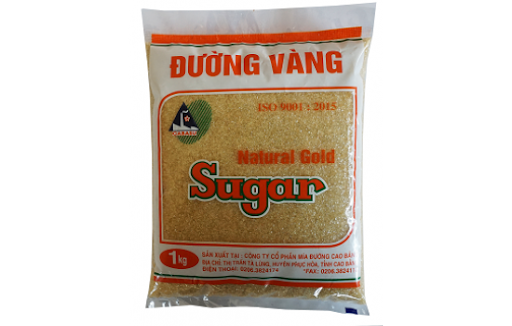 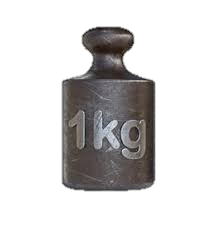 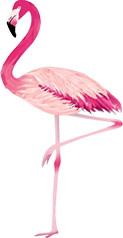 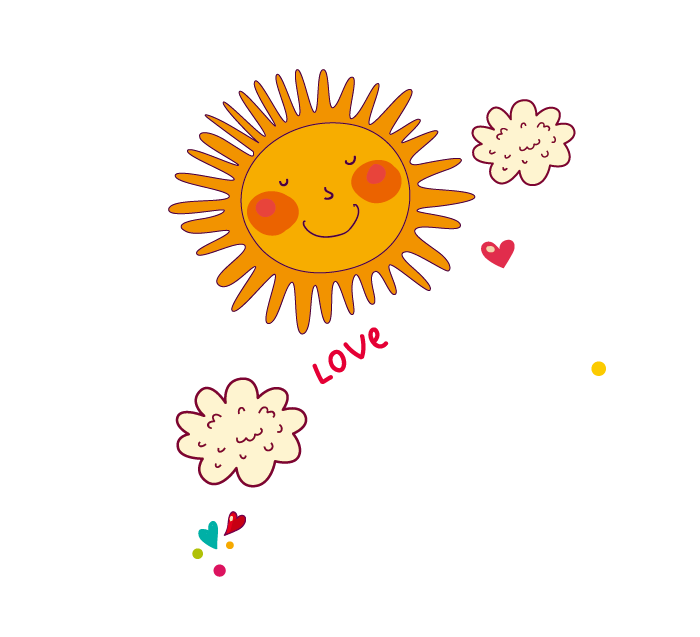 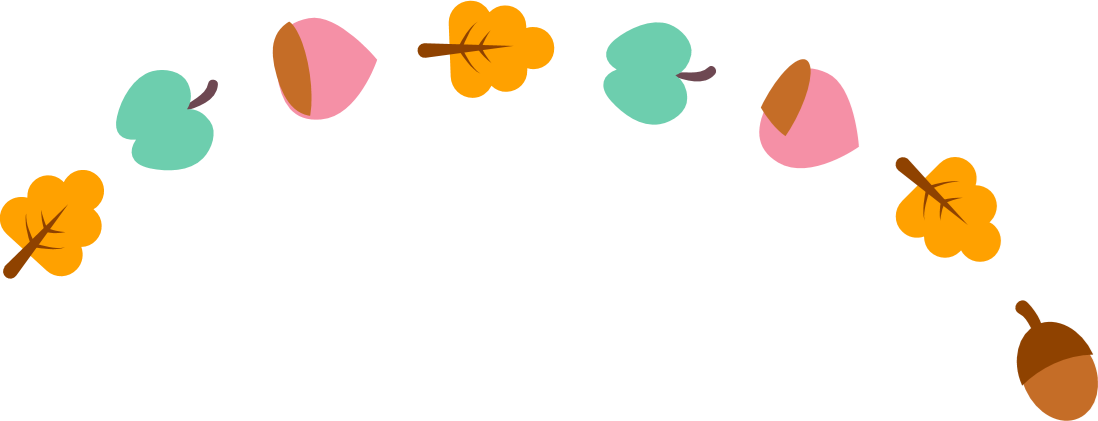 Luyện tập
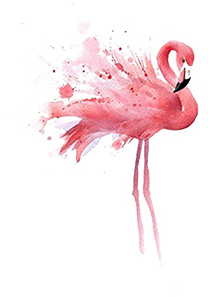 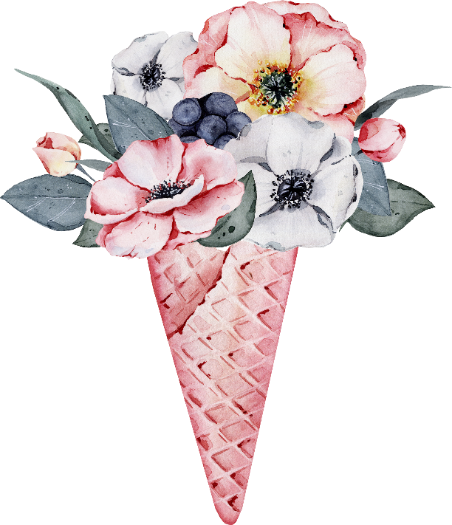 Viết số thích hợp vào chỗ chấm
Bài 1
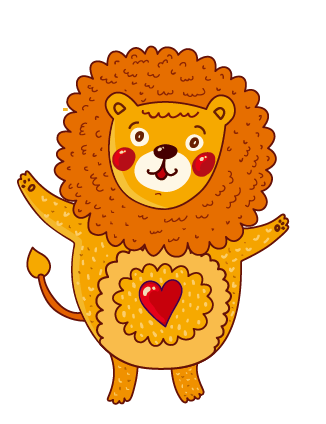 a) 1dag = … g
      10g = …dag
a) 1dag = 10g
      10g = 1dag
1hg = … dag
 10dag = … hg
1hg = 10dag
 10dag = 1hg
b) 4dag = … g
           8hg =  … dag
3kg = 30hg
7kg = 7000g
b) 4dag = 40g
           8hg =  80dag
3kg = … hg
7kg = .. g
2kg 300g = 2300 g
2kg 30g = 2030 g
2kg 300g = … g
2kg 30g = … g
2kg300g = 2000g + 300g = 2300g
2kg30g = 2000g + 30g = 2030g
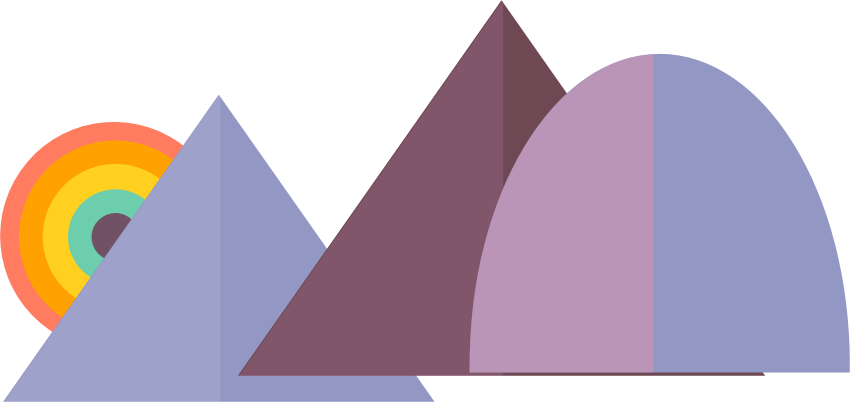 Bài 2. Tính
Nhớ viết tên đơn vị trong kết quả tính bạn nhé!
380g + 195g
928dag – 274dag
452hg x 3
768hg : 6
380g + 195g = 575g
928dag – 274dag = 654dag
452hg x 3 = 1 356hg
768hg : 6 = 128hg
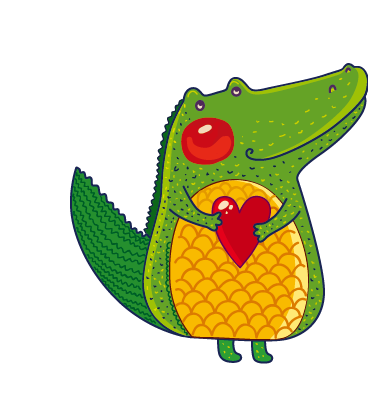 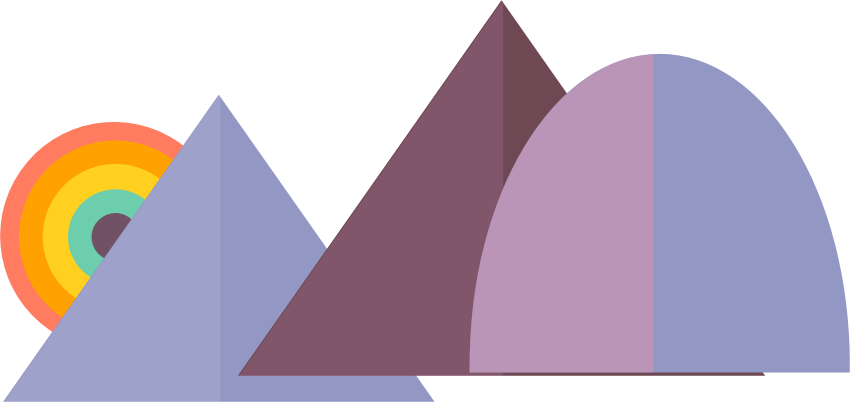 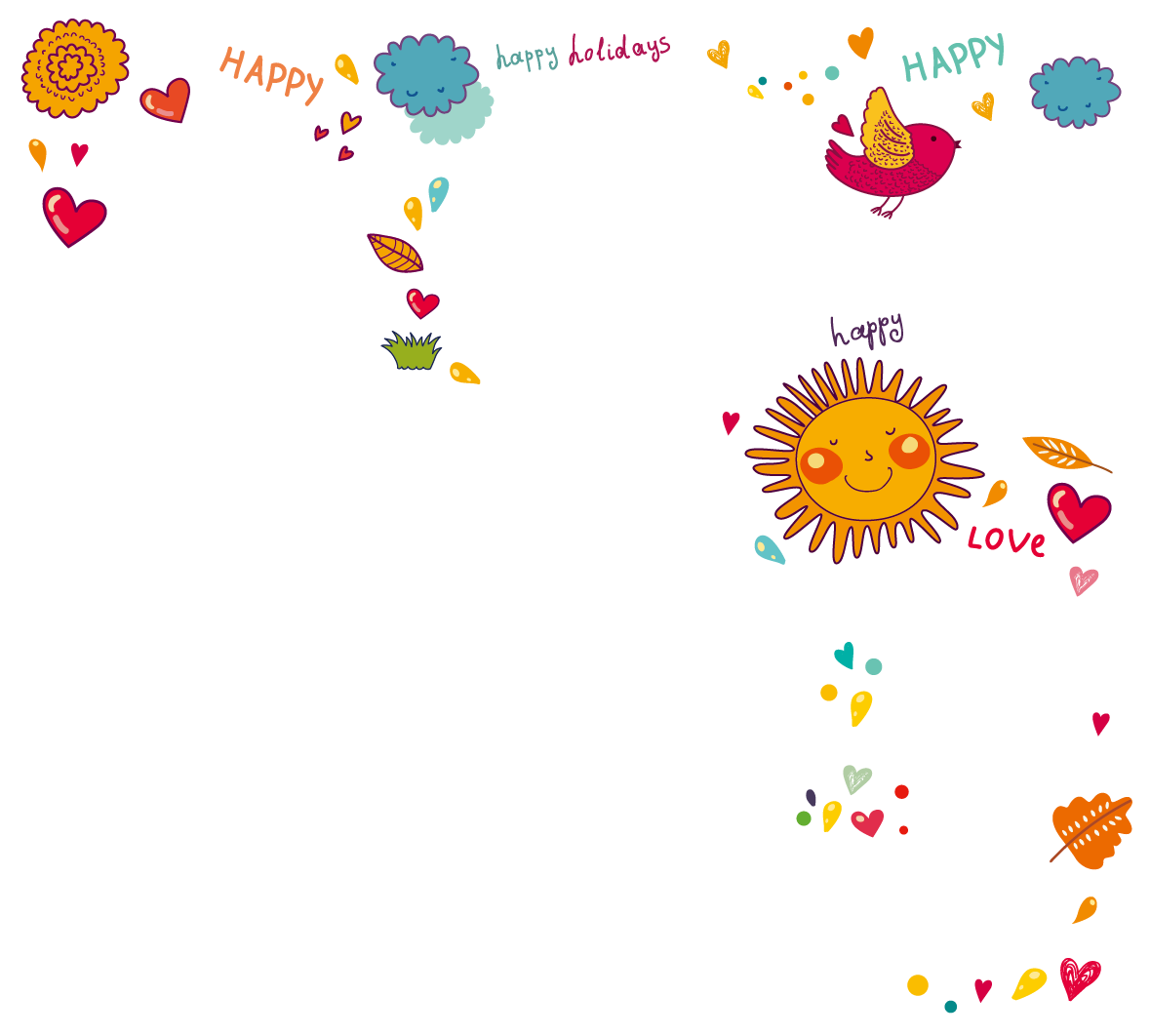 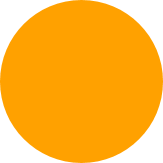 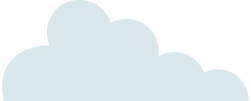 1
2
3
4
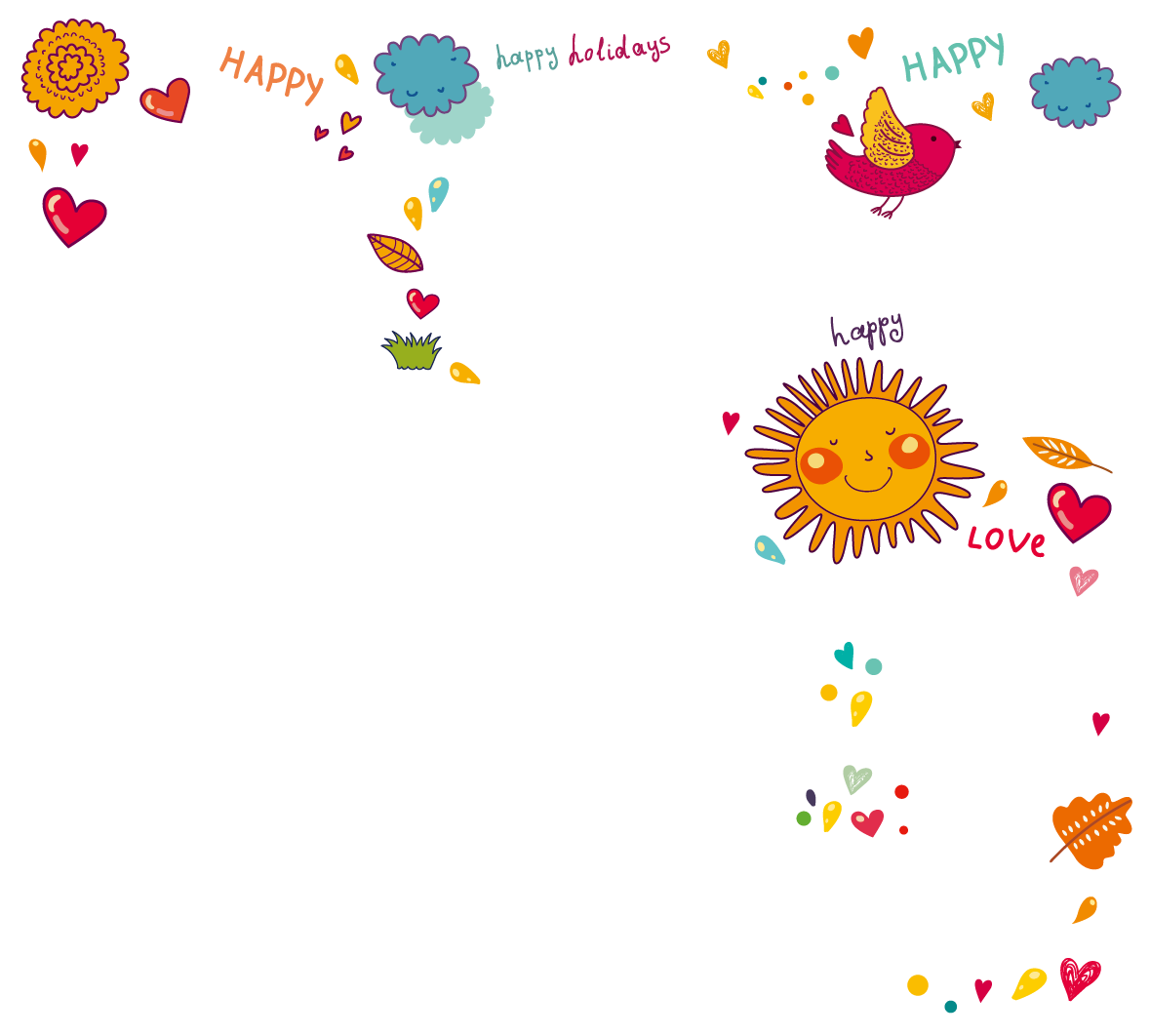 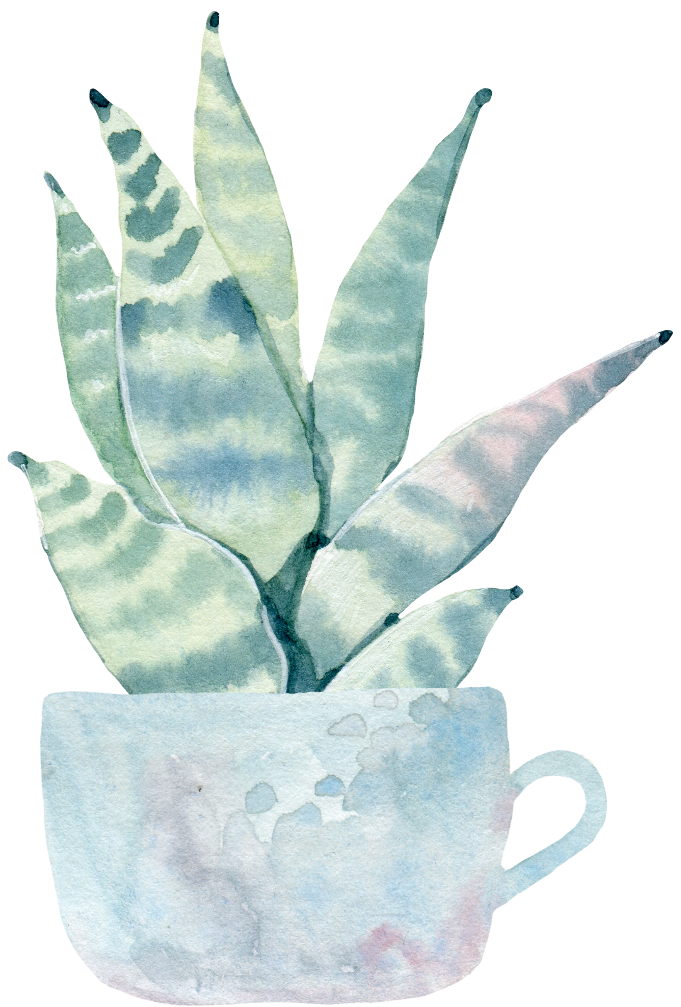 Tập đổi đơn vị
Thuộc bảng đơn vị đo độ dài
Chuẩn bị 
bài mới
Xem lại bài
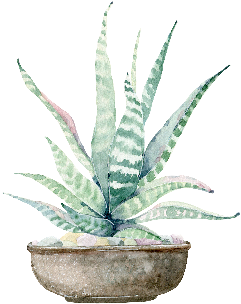 CỦNG CỐ
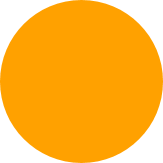 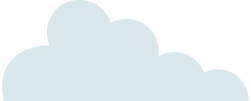 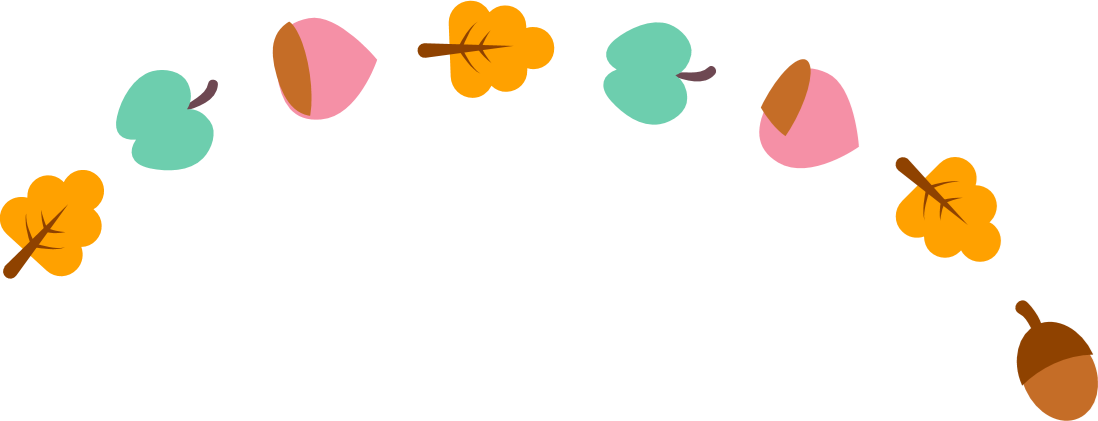 Chúc các em học tốt!
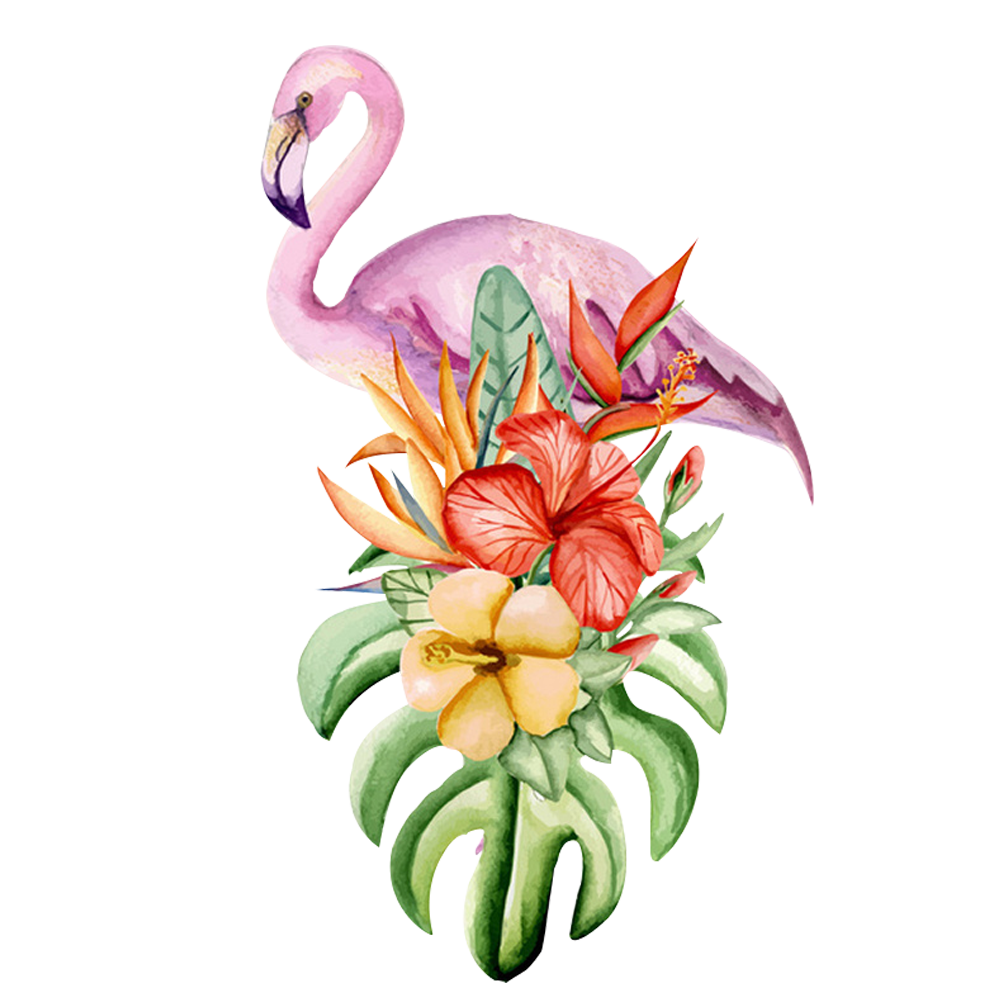 Tạm biệt 
các em
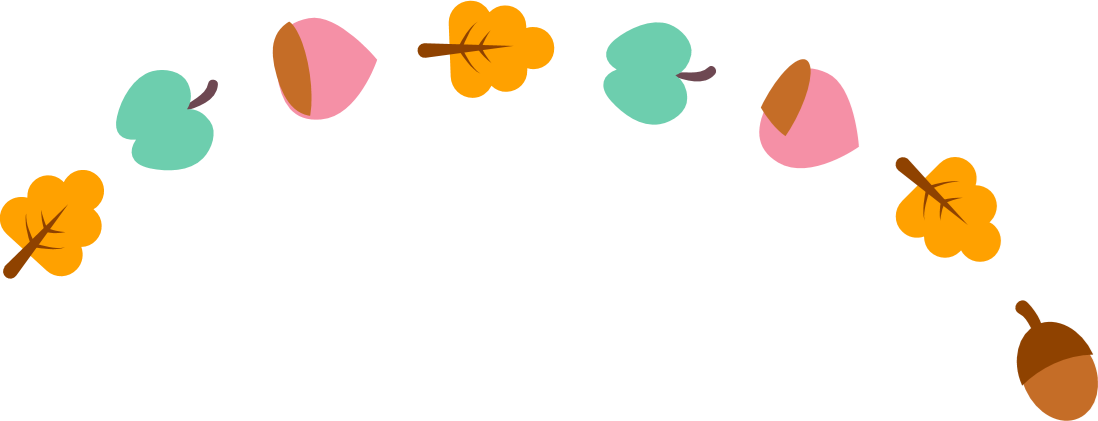 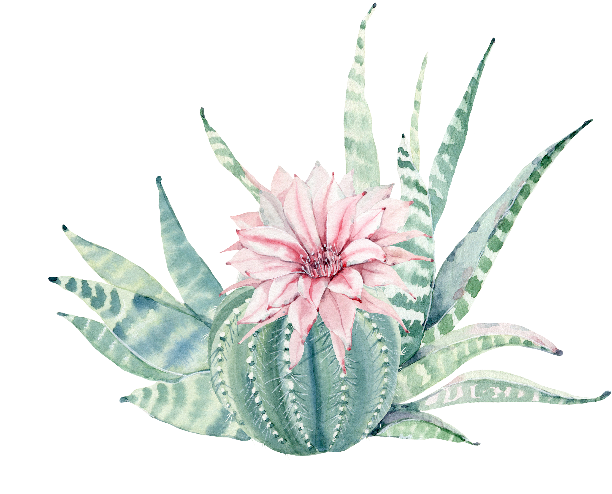